dr. Halász  Vanda
Idegrendszer II.
Agyidegek, mozgató rendszer, limbikus rendszer, vegetatív idegrendszer
Vegetatív idegrendszer
Az idegrendszer a szervezet részműködéseit hangolja össze a homeosztázis fenntartásához.
Somaticus
Autonom
Szervezet belső információcseréjét szolgálja
Szervezet és külvilág kommunikációja
Mindkét rész centrális (CNS) és perifériás (PNS) részből áll.
bőr, vázizomzat, izületek
vázizomzat
somatosensor
somatomotor
CNS
efferens
afferens
visceromotor
viscerosensor
mirigyek, simaizom, szívizom
belső szervek
postganglionaris rost
preganglionaris rost
CNS
ganglion
célszerv
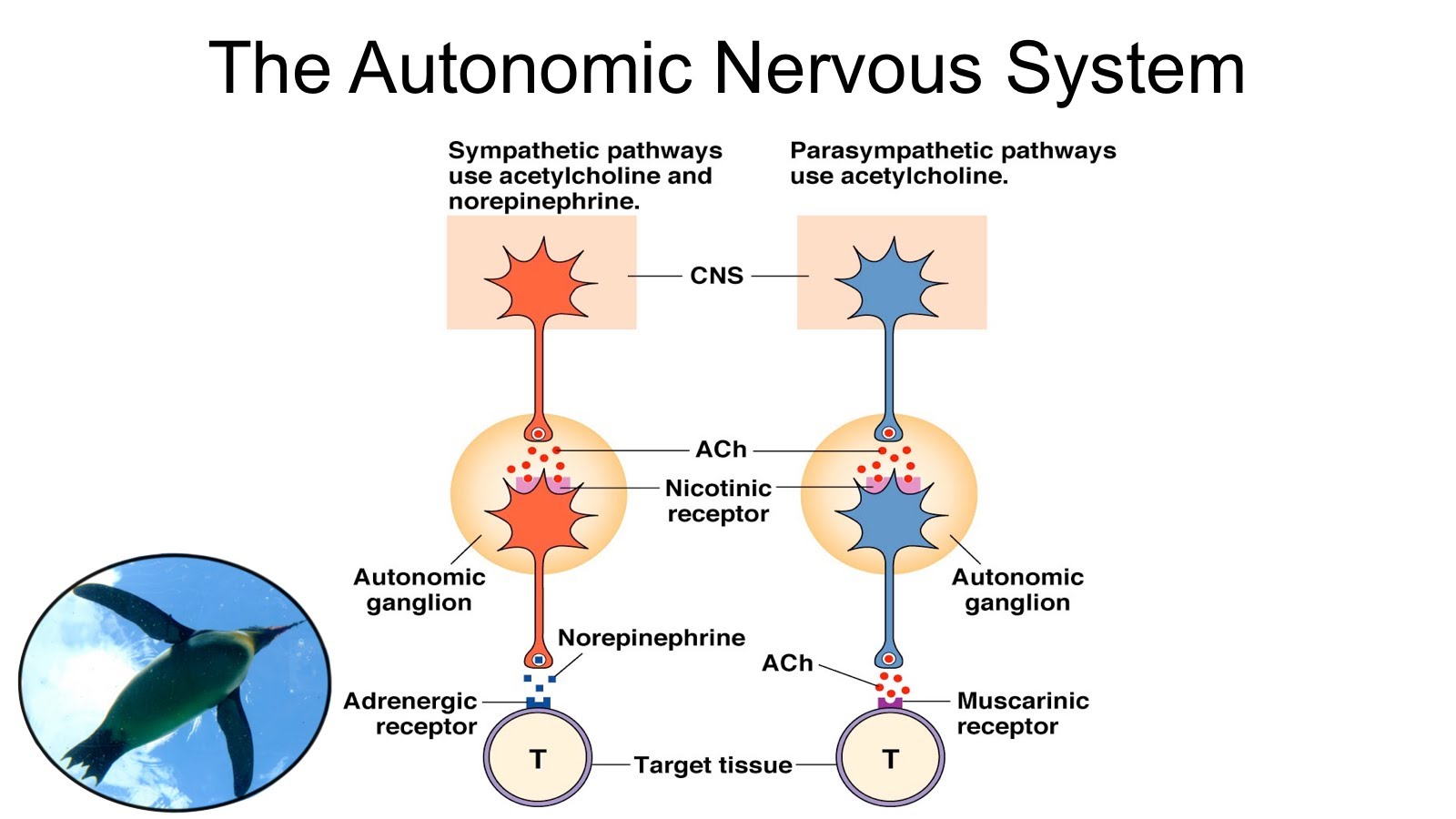 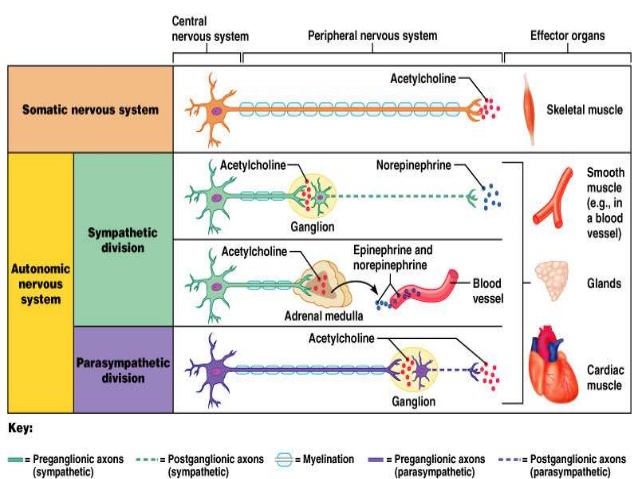 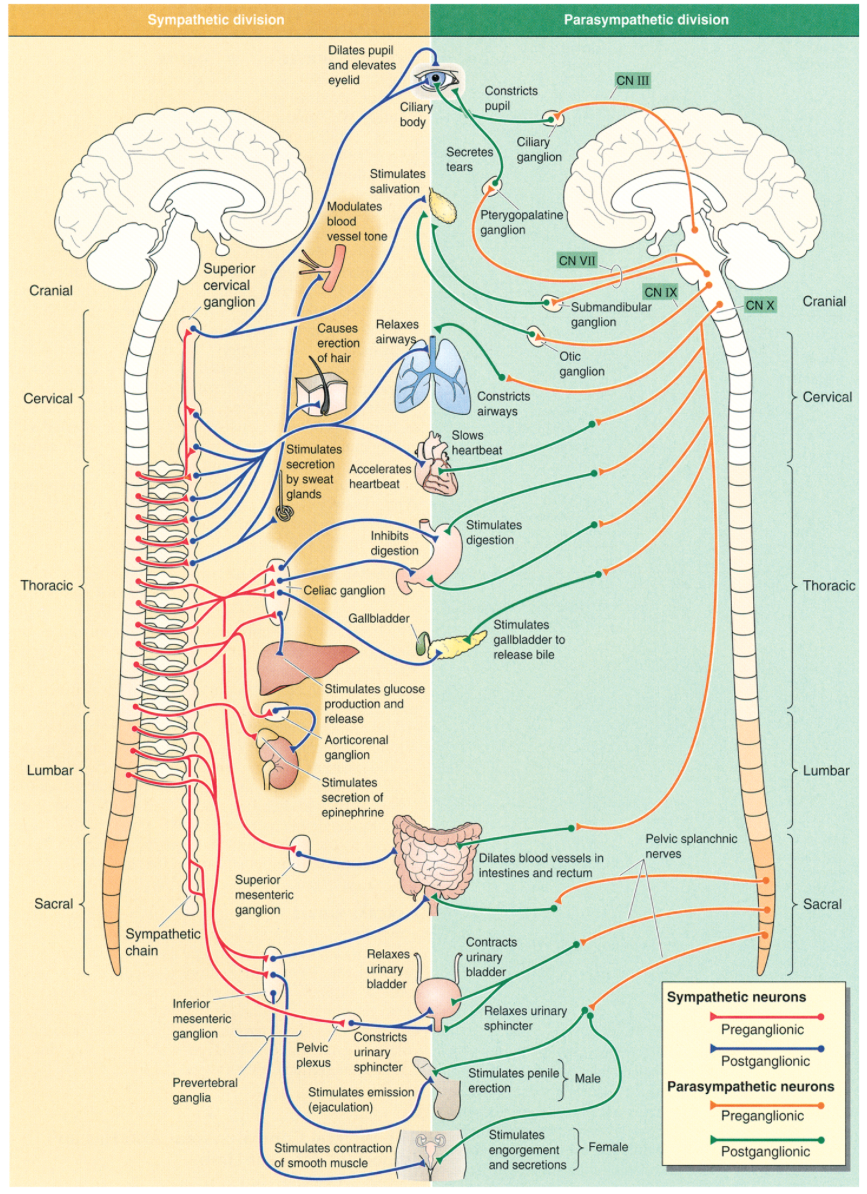 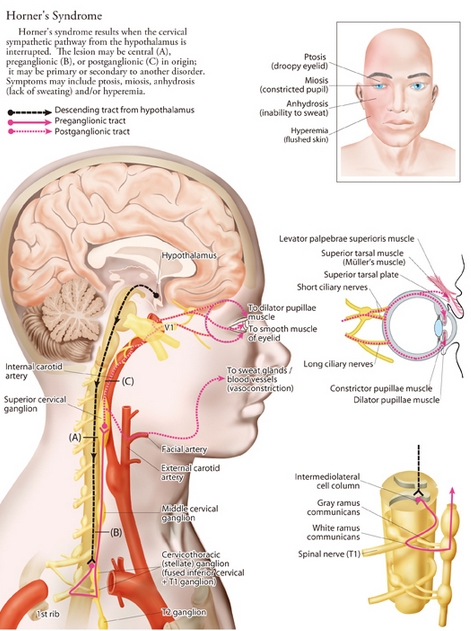 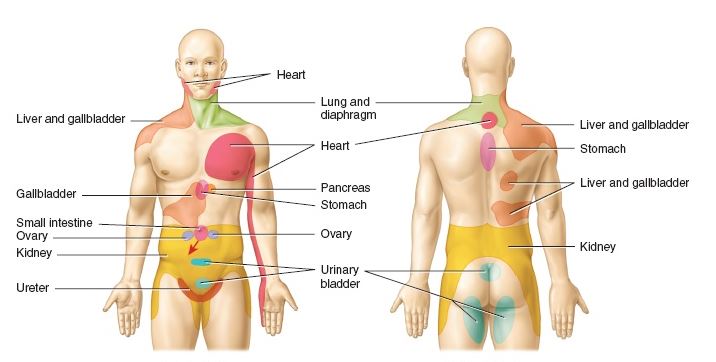 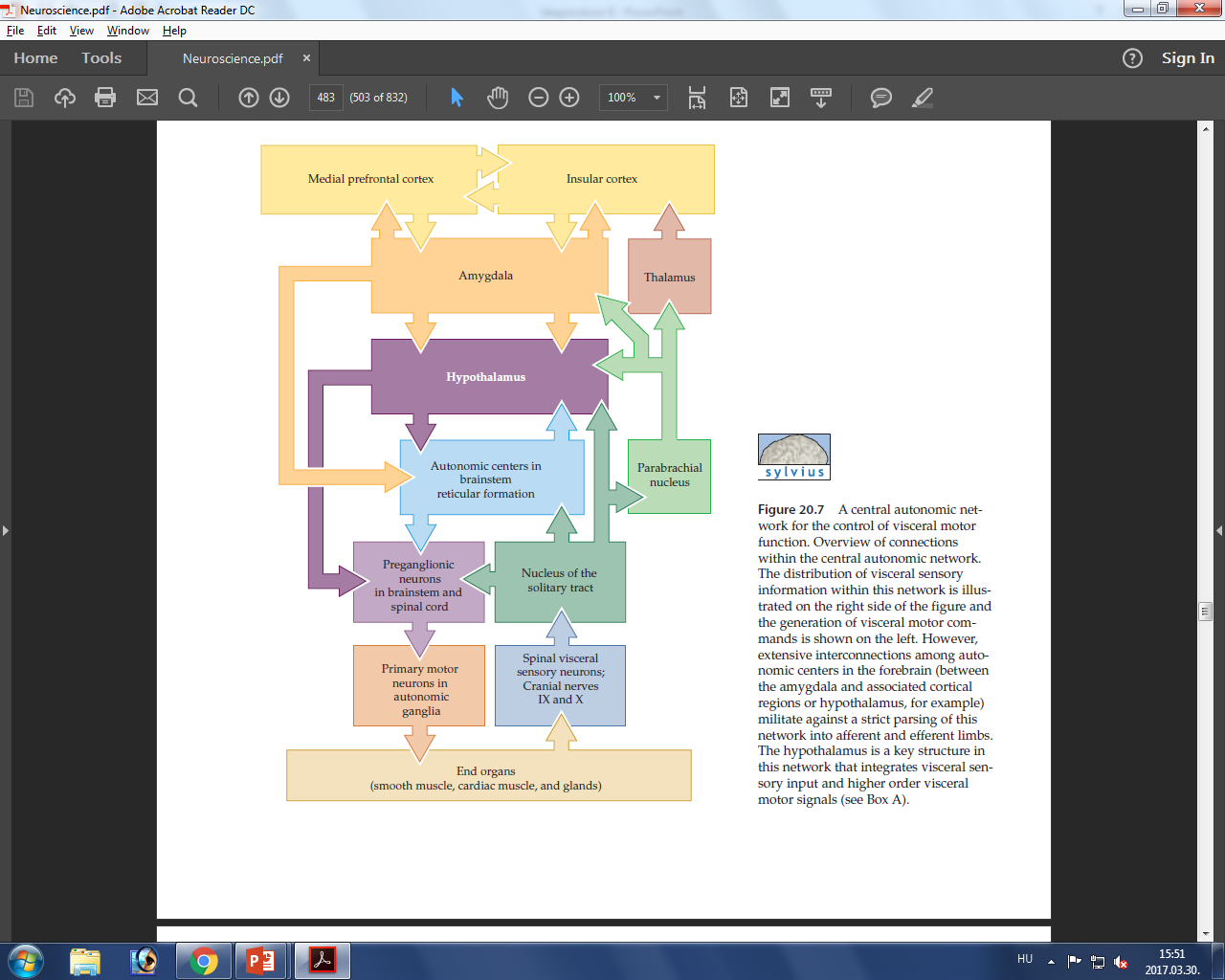 Agyidegek
bőr, vázizomzat, izületek
vázizomzat
somatosensor
somatomotor
CNS
efferens
afferens
visceromotor
viscerosensor
mirigyek, simaizom, szívizom
belső szervek
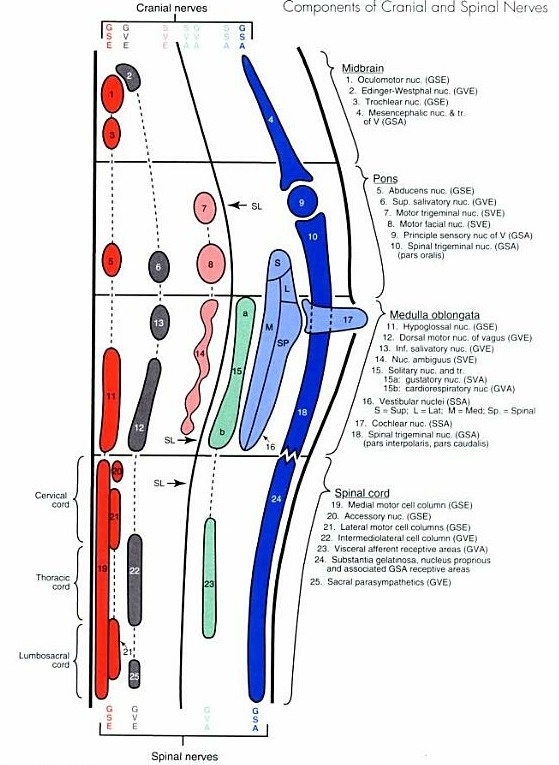 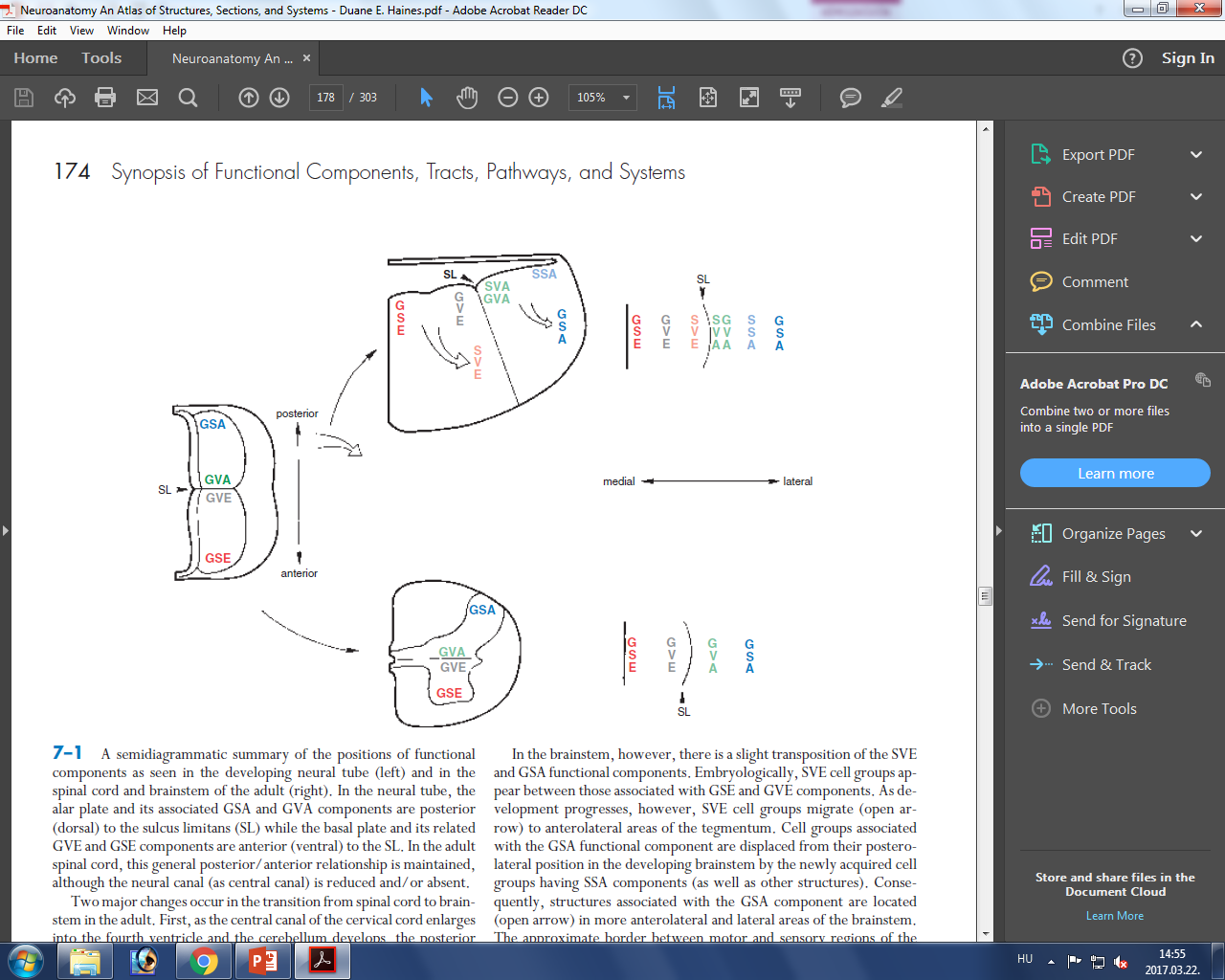 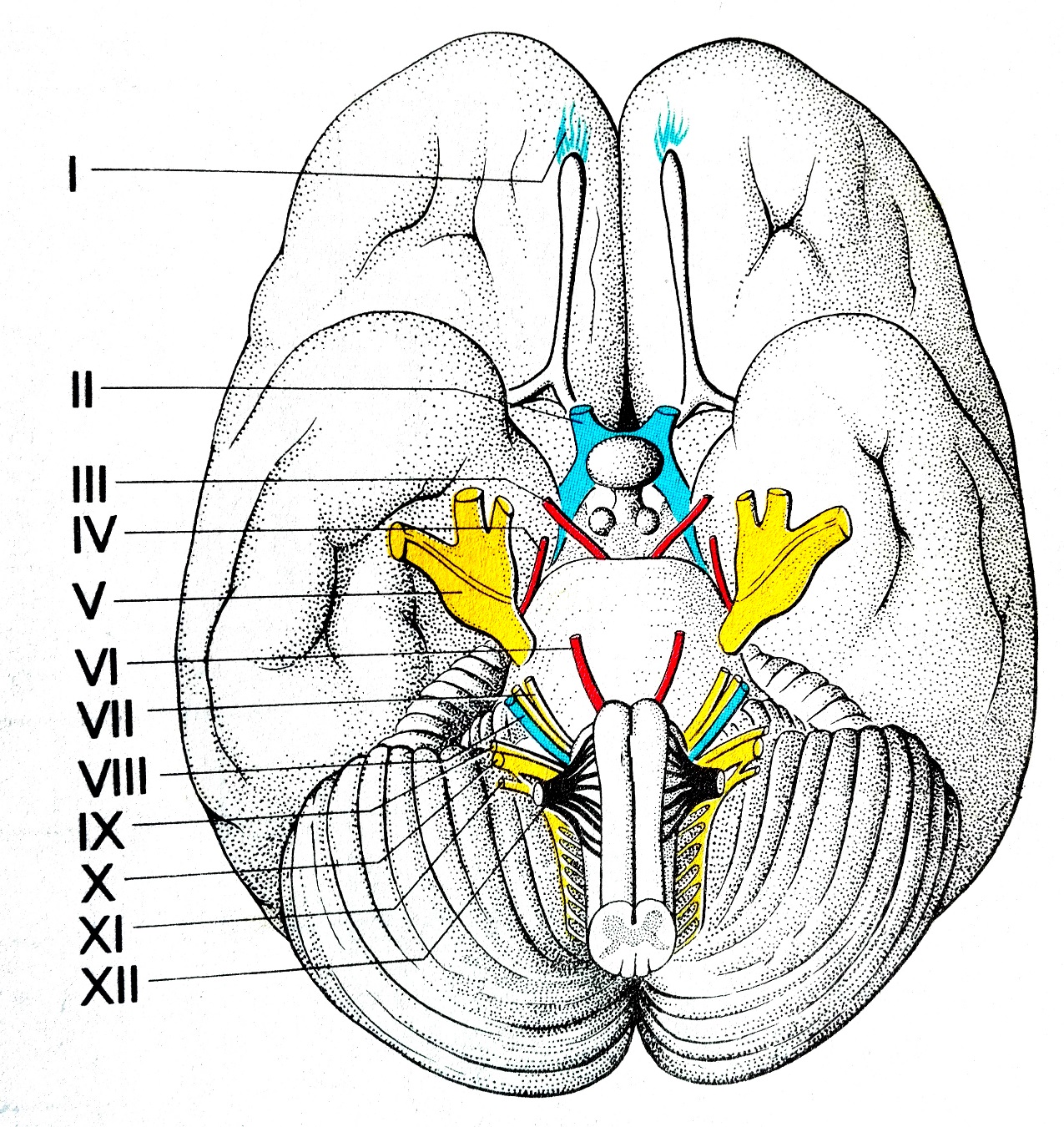 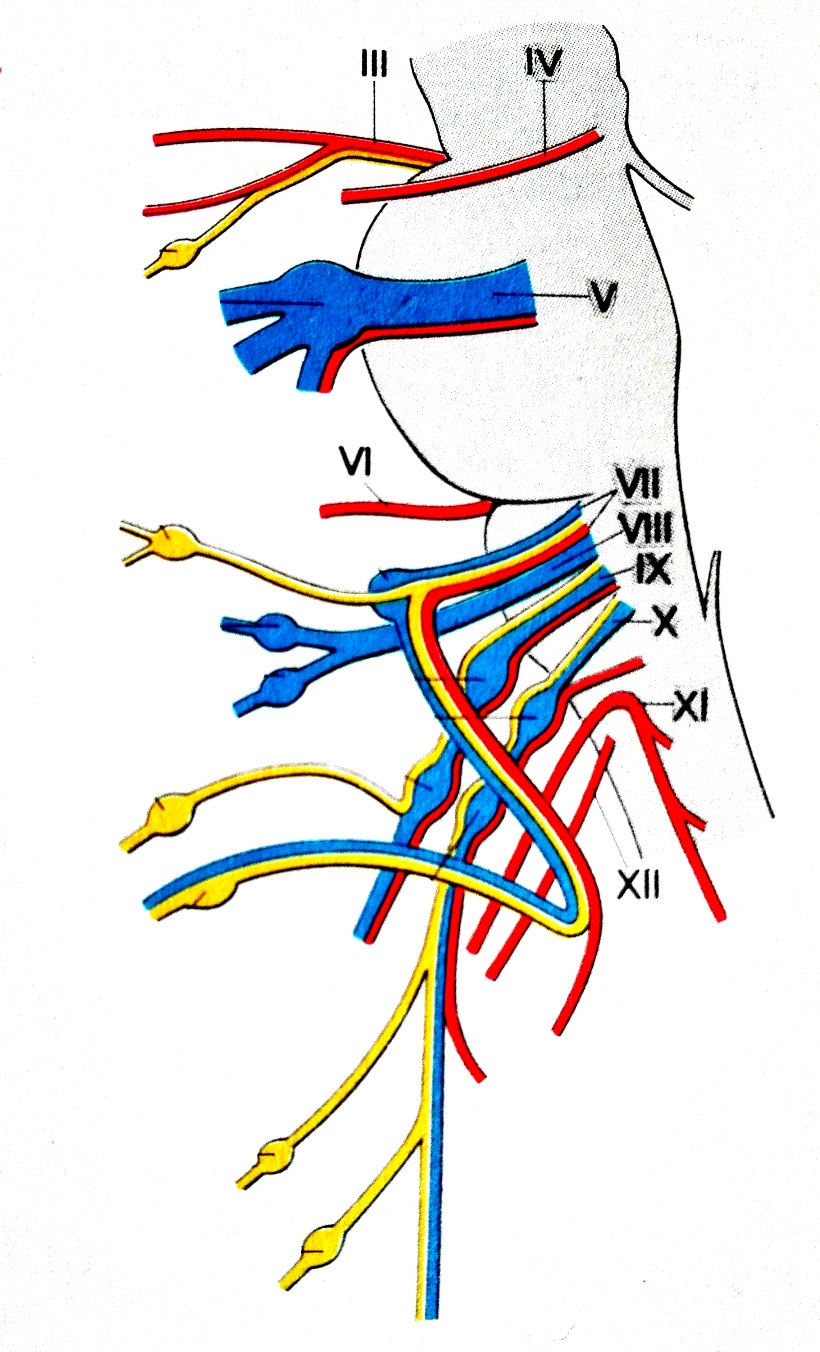 I. n. olfactorius
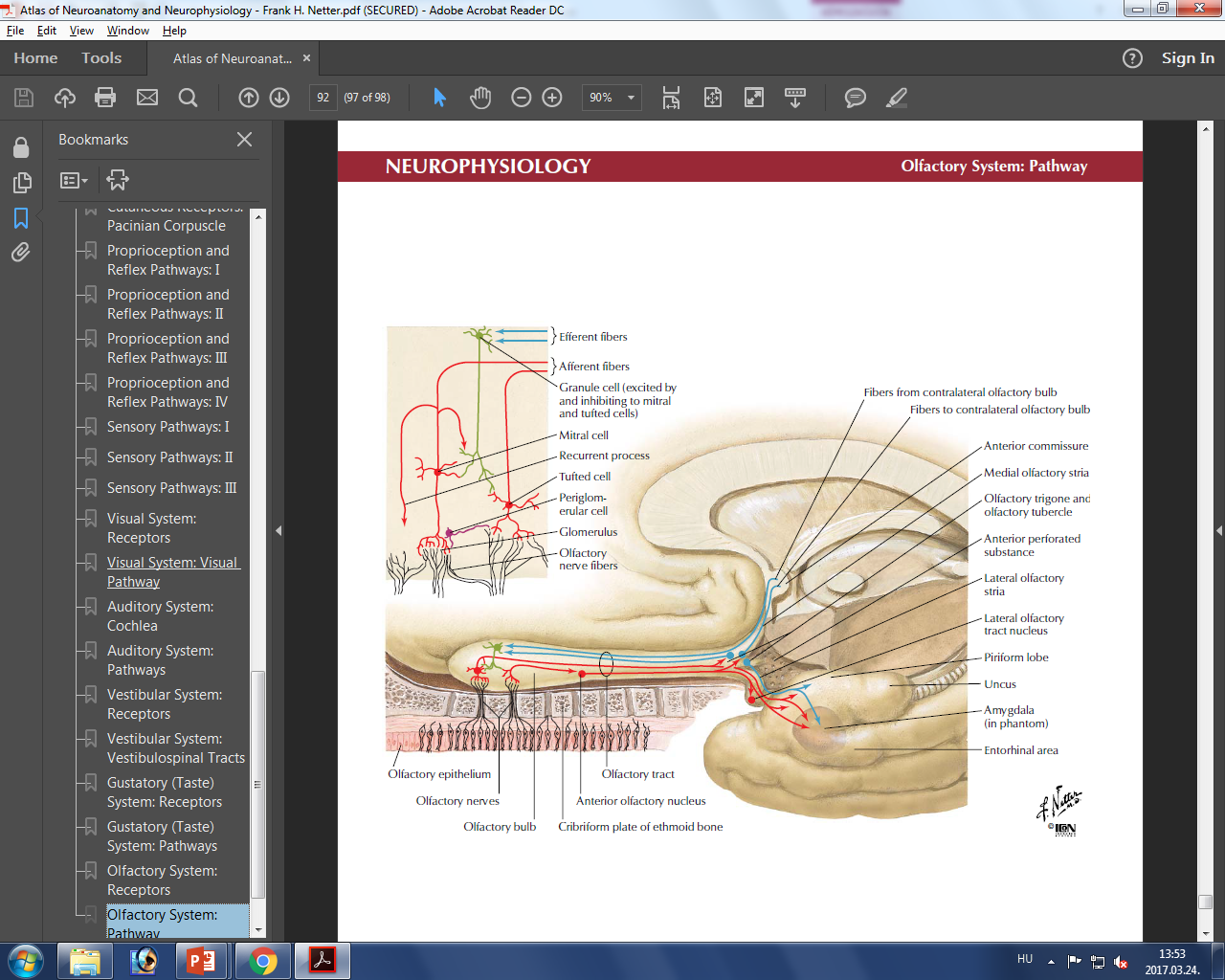 II. n. opticus
VI. n. abducens
III. n. occulomotorius
IV. n. trochlearis
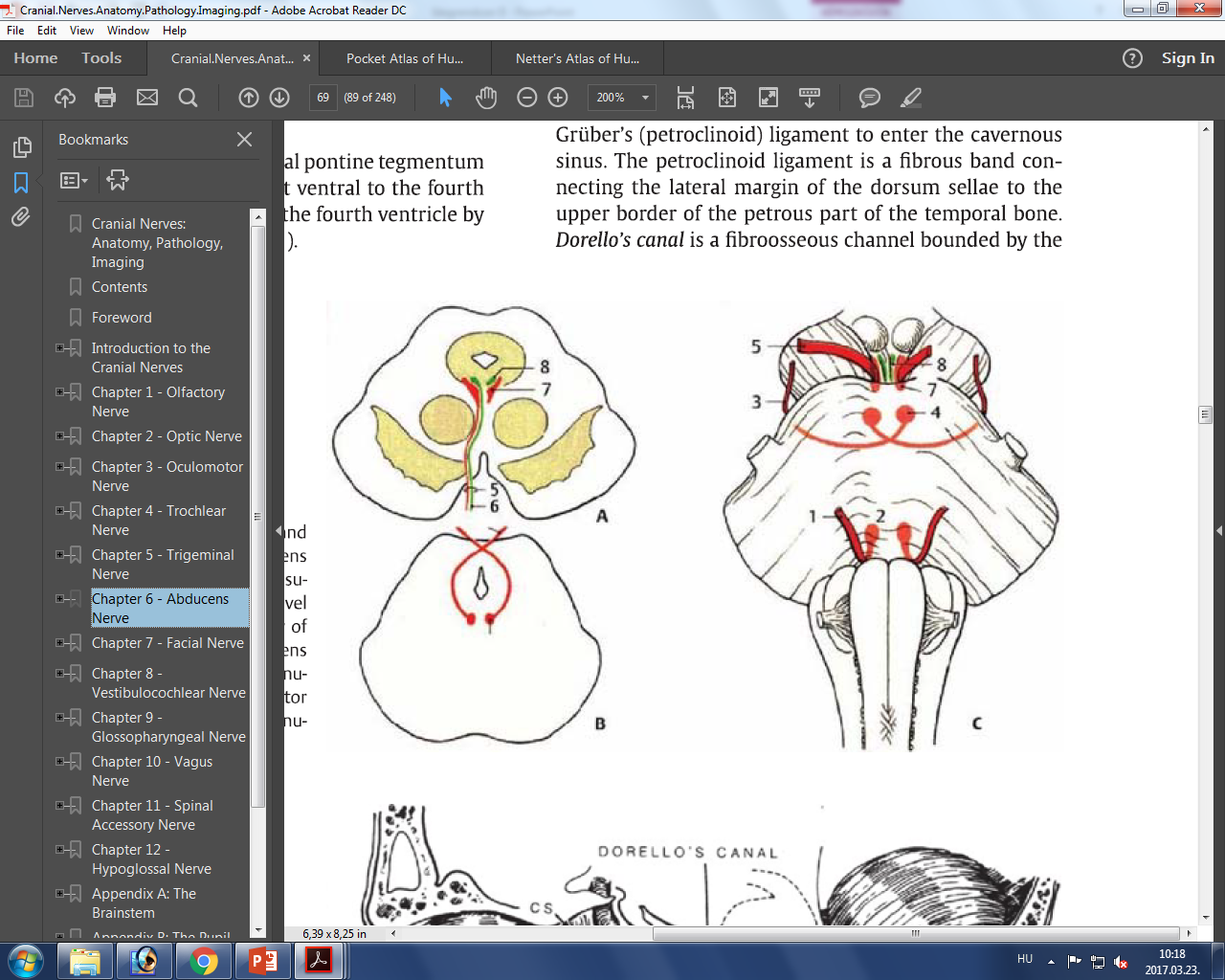 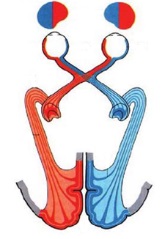 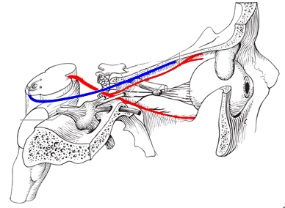 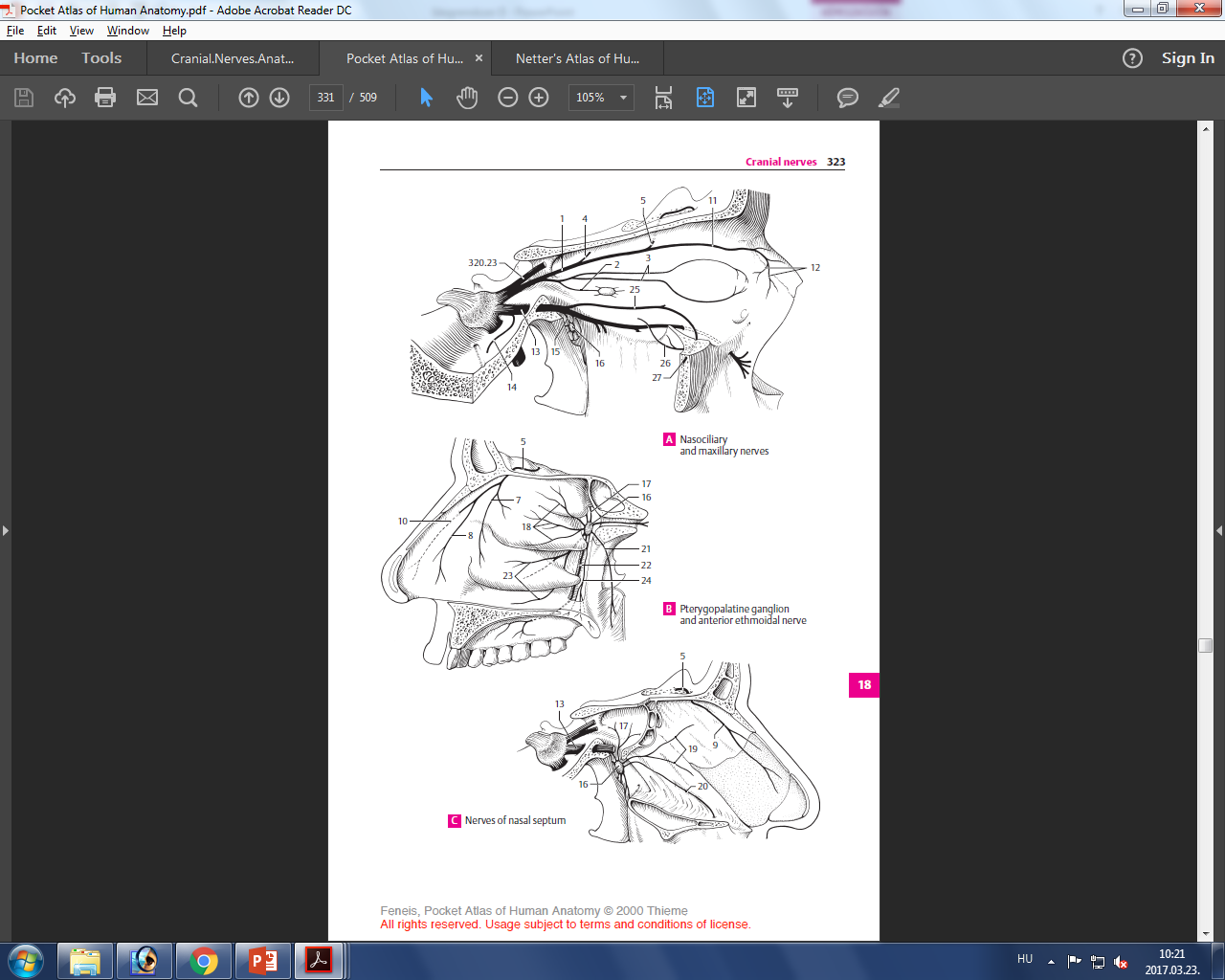 V. n. trigeminus
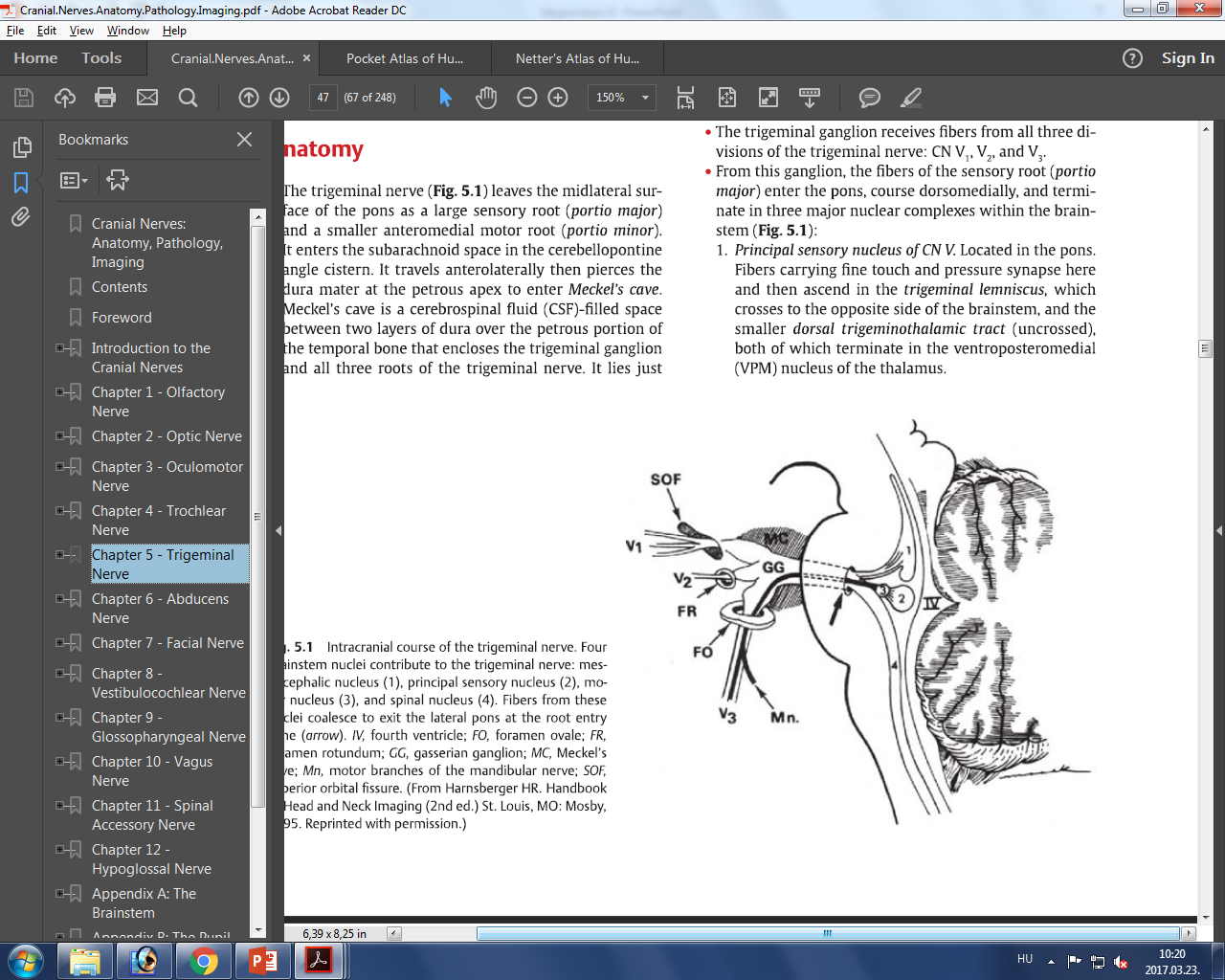 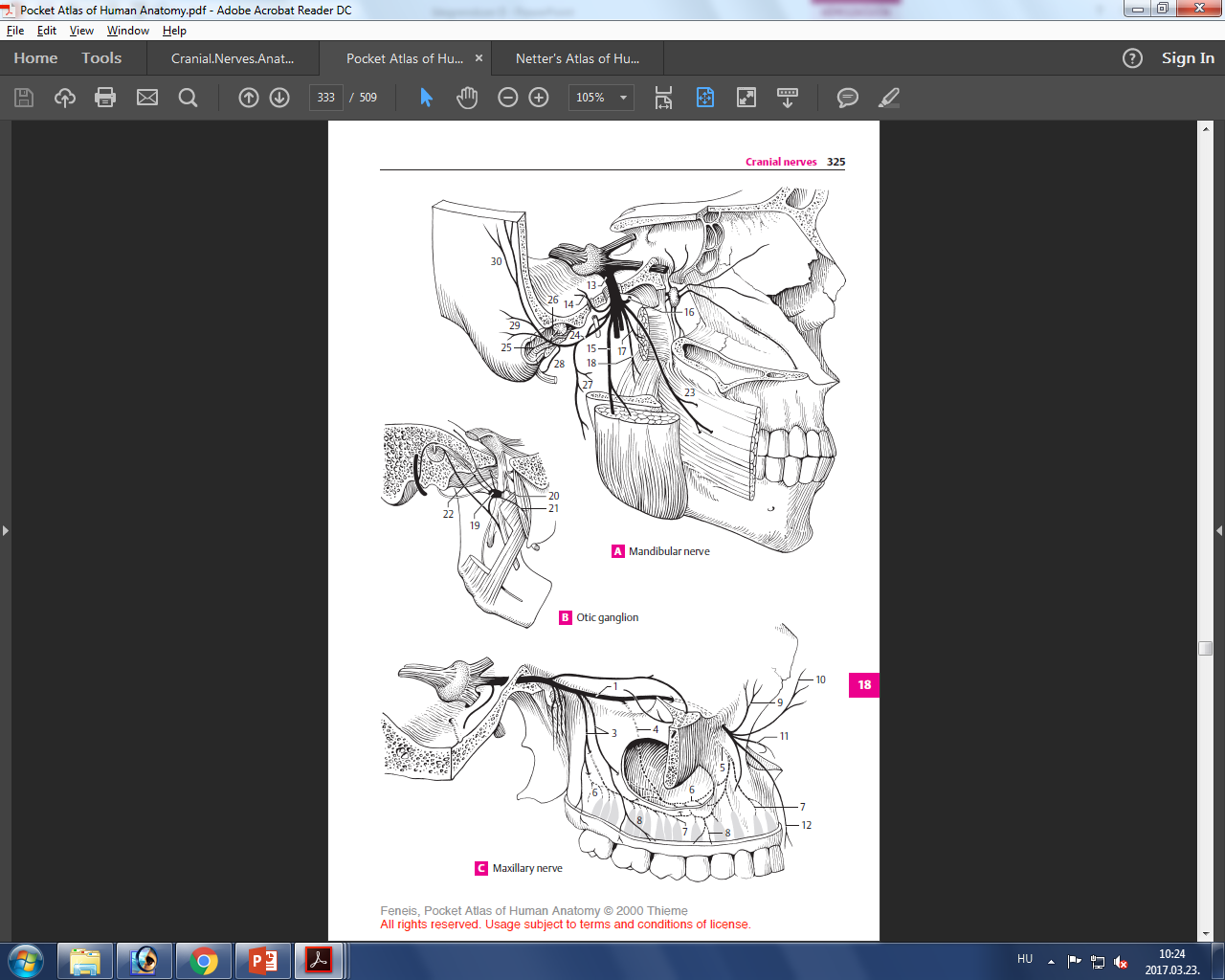 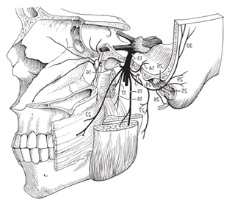 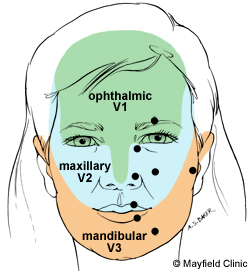 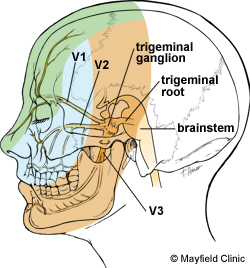 VII. n. facialis
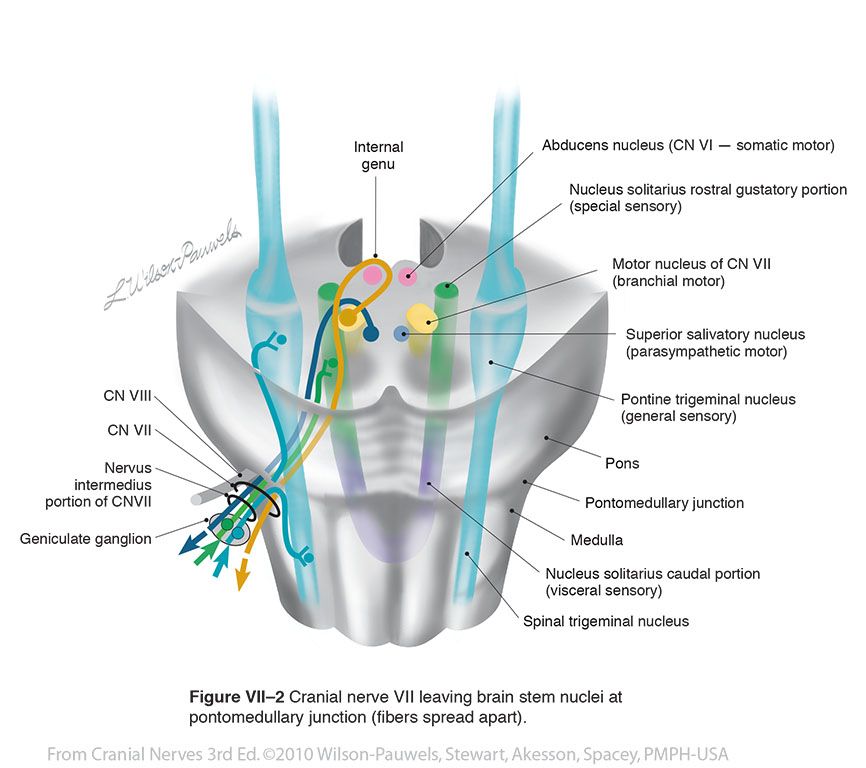 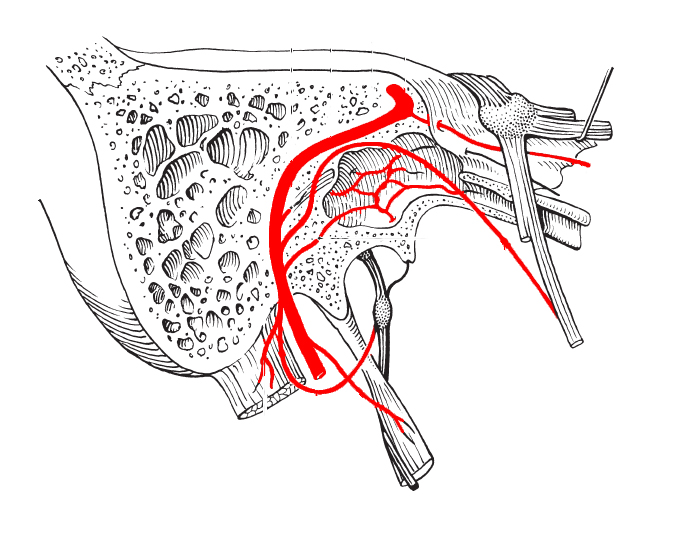 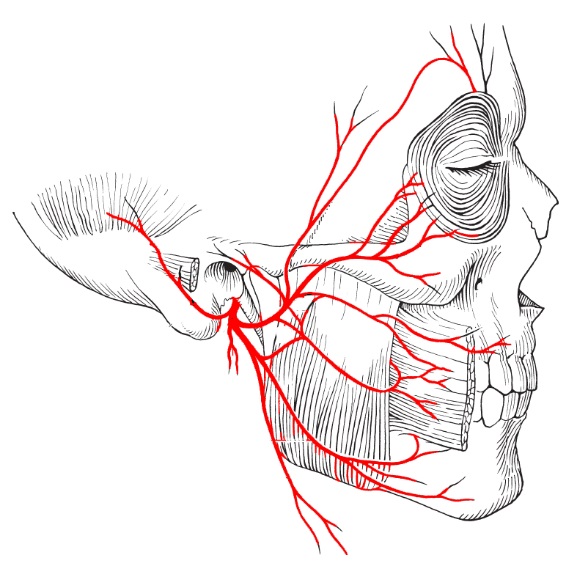 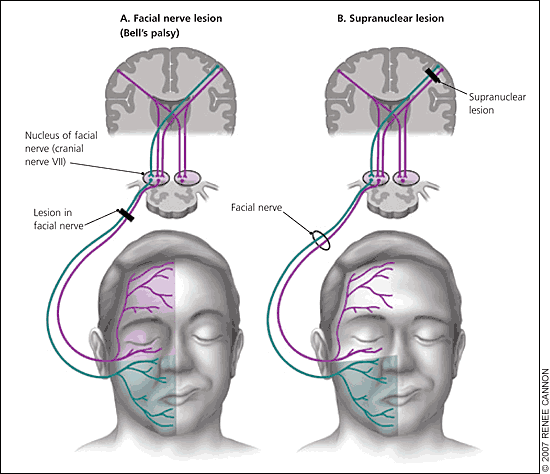 VIII. n. vestibulocochlearis
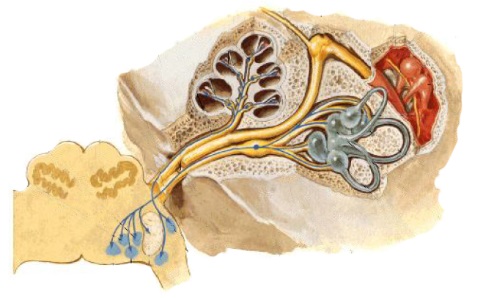 IX. n. glossopharyngeus
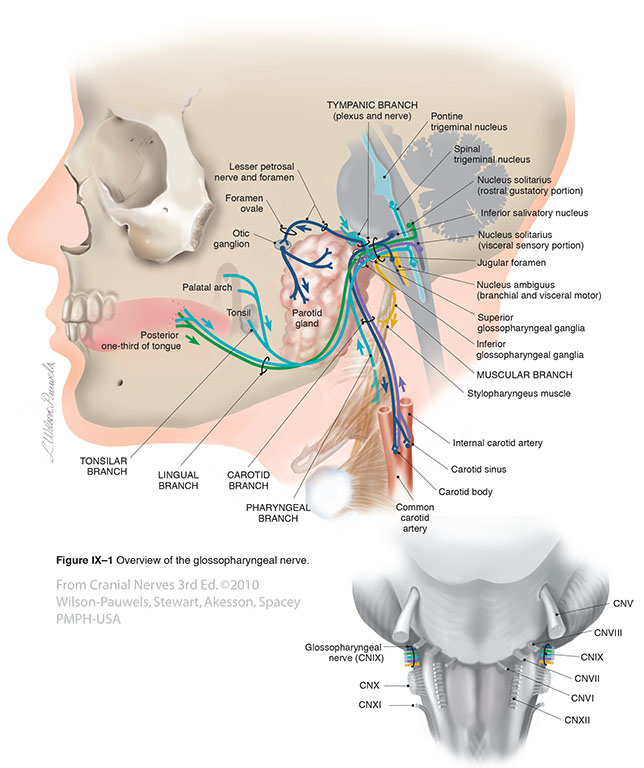 X. n. vagus
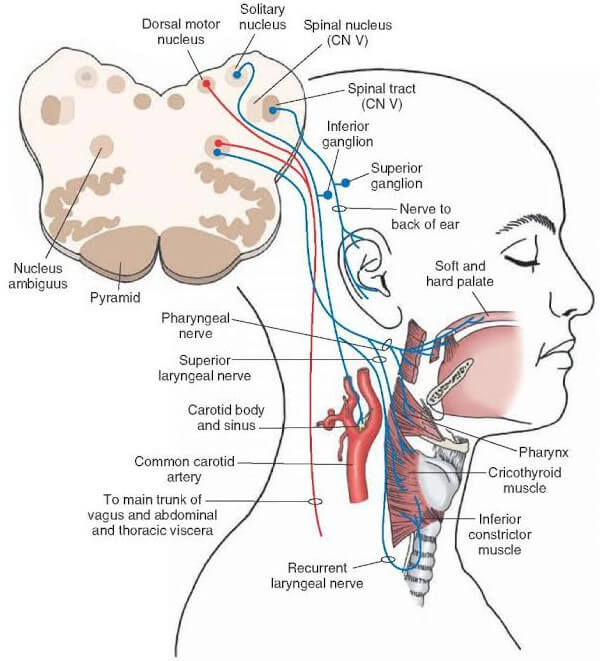 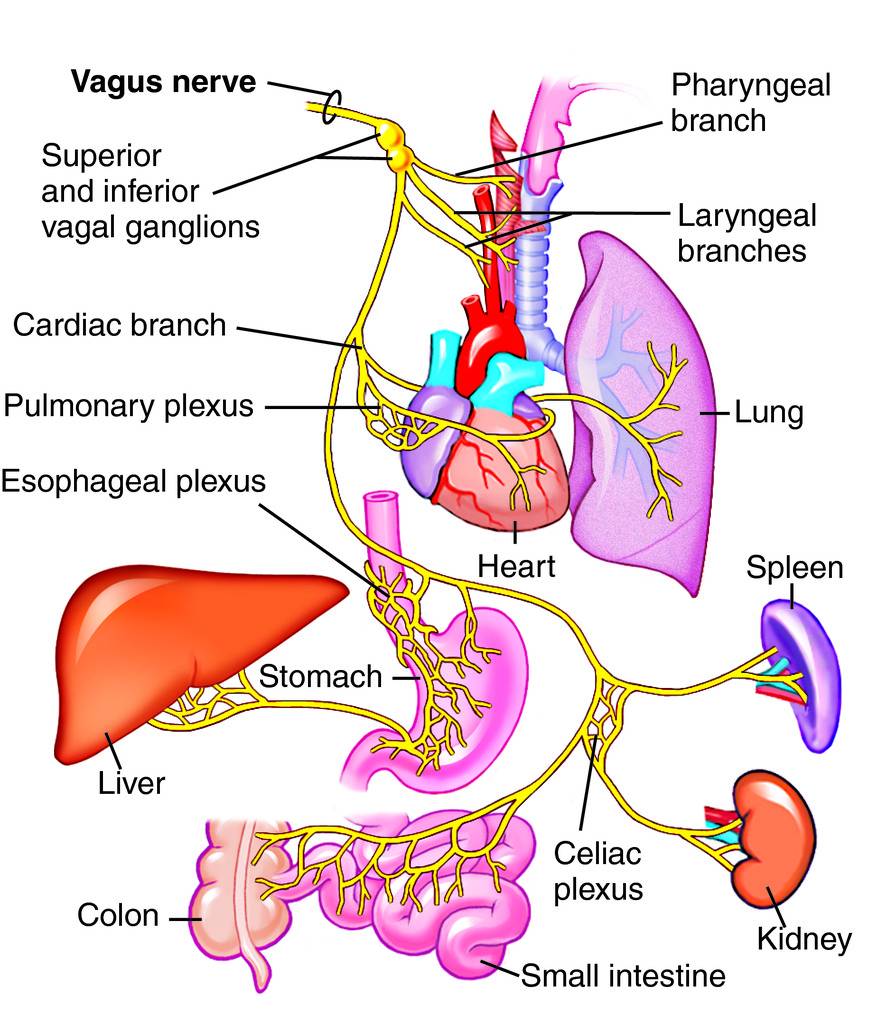 XI. n. accessorius
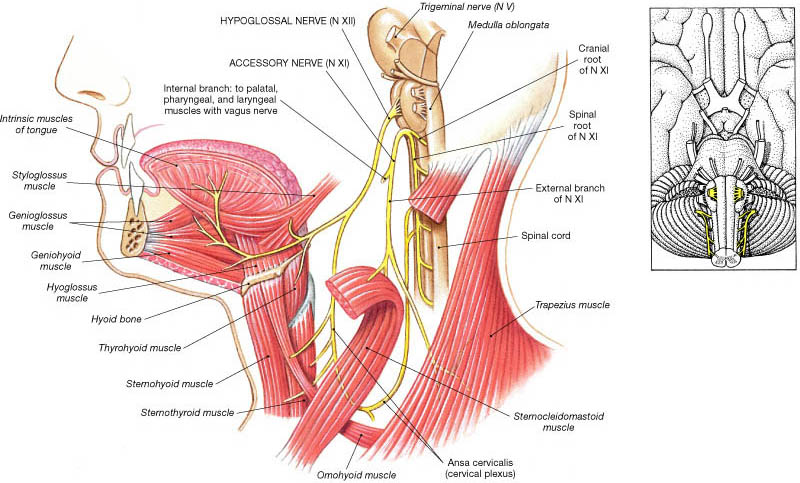 XII. n. hypoglossus
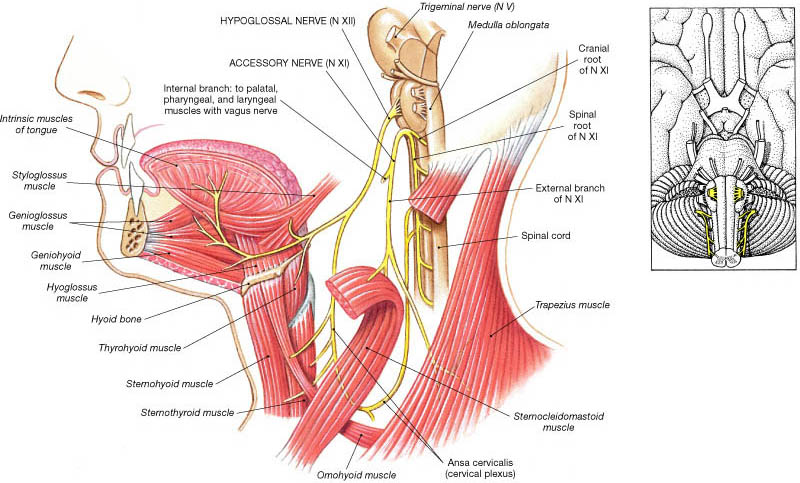 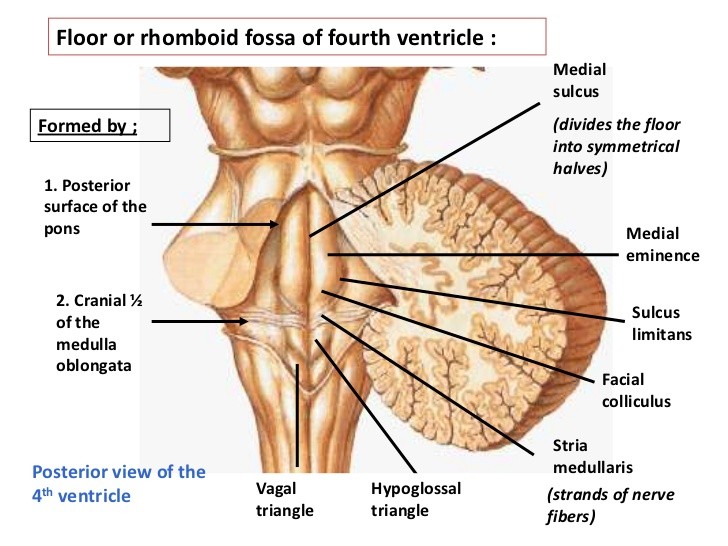 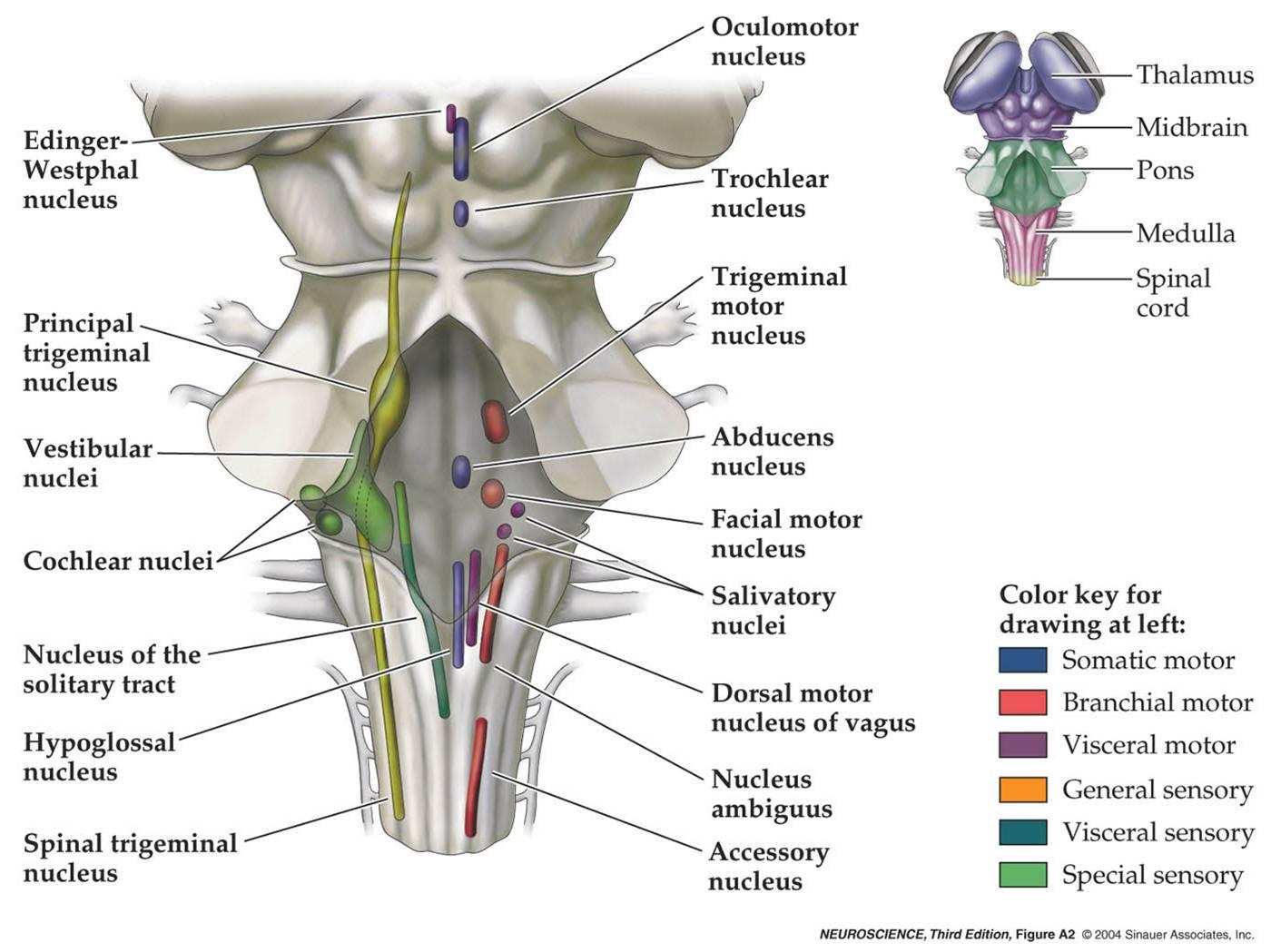 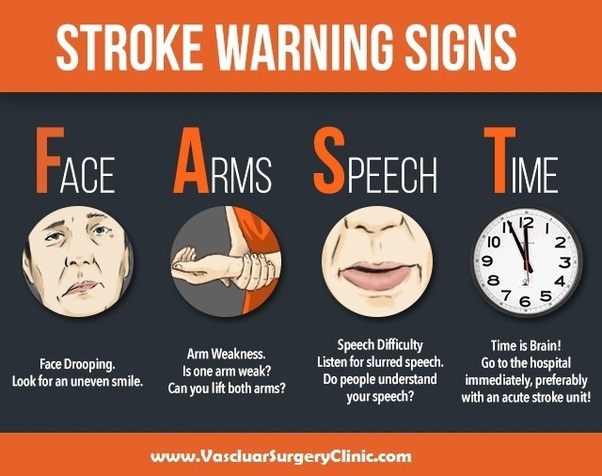 Motoros rendszerek
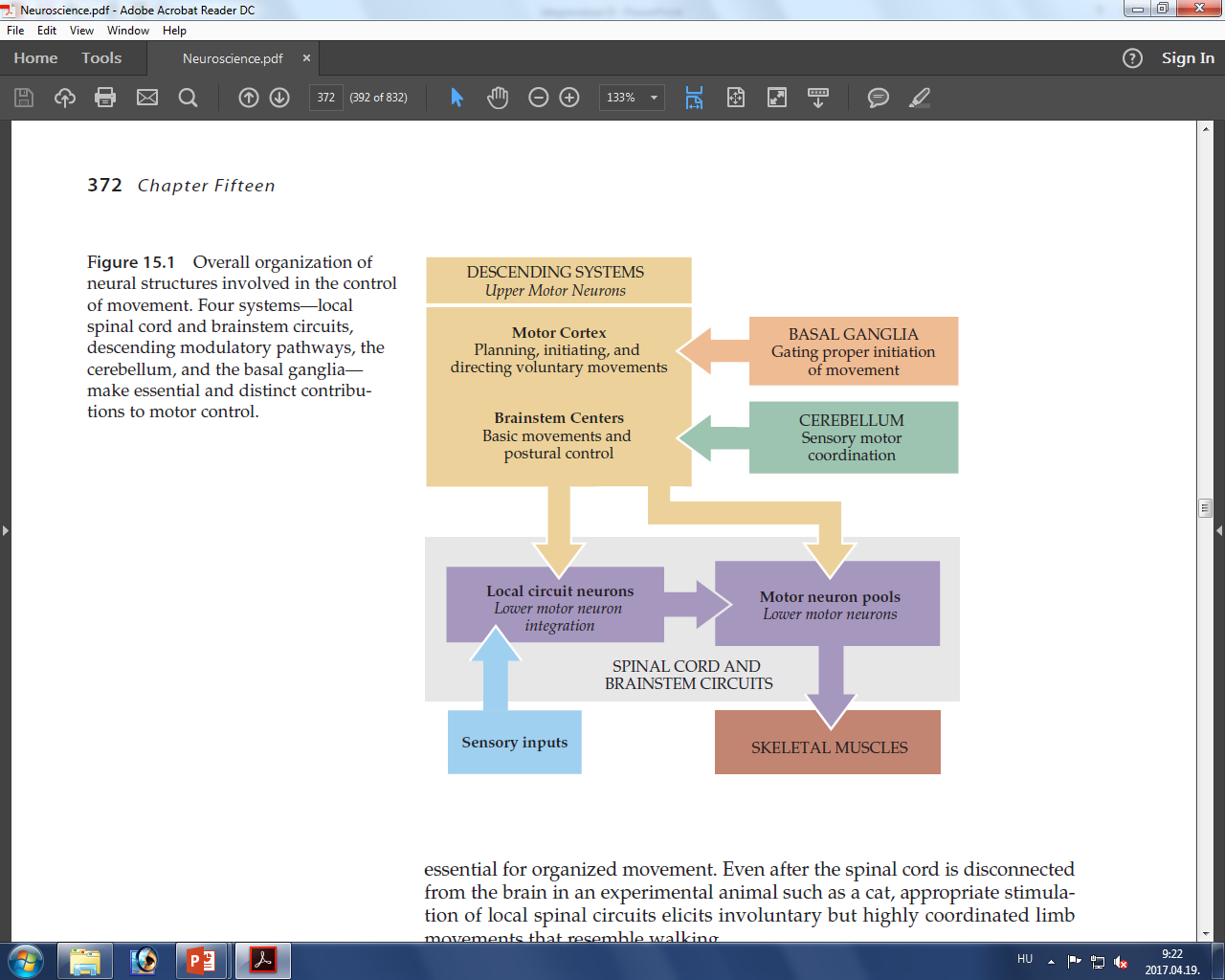 4.
2.
3.
1.
Neuromuscularis junctio
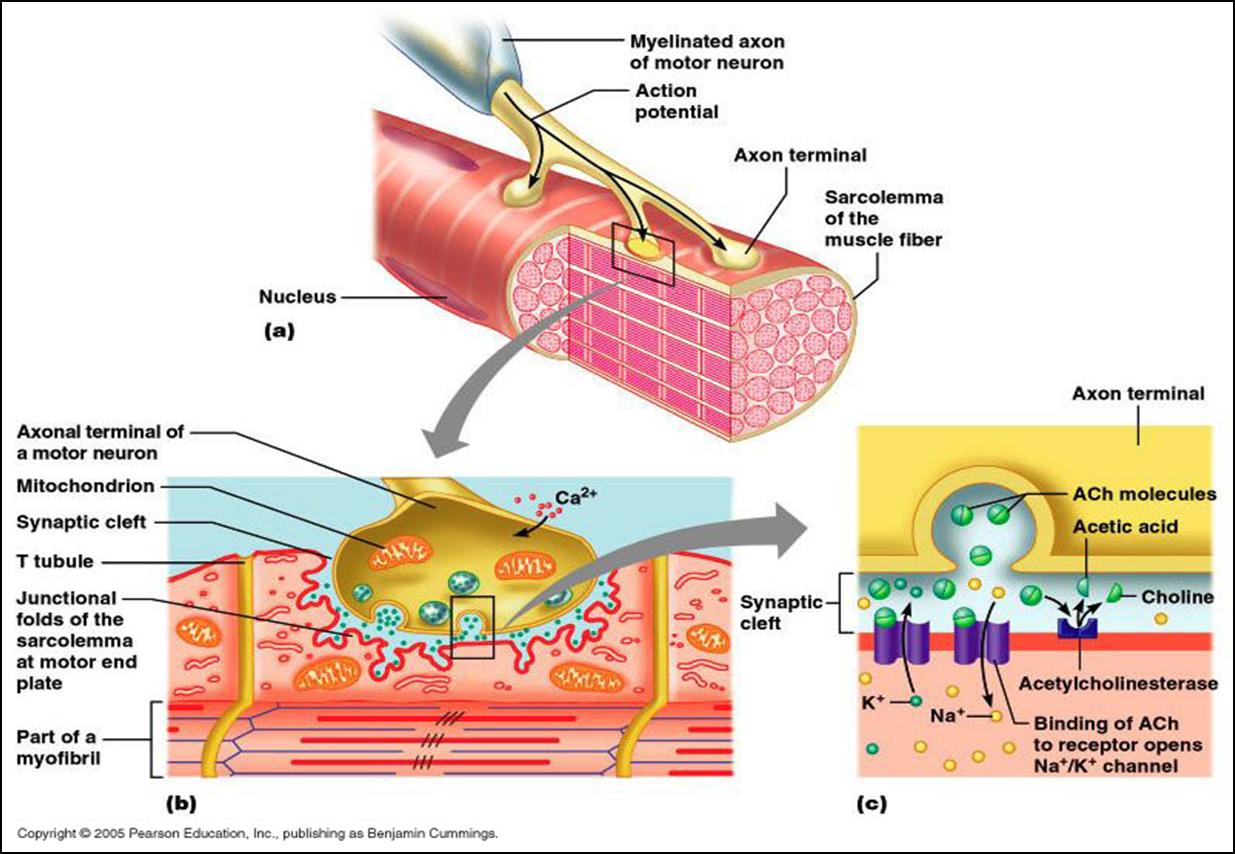 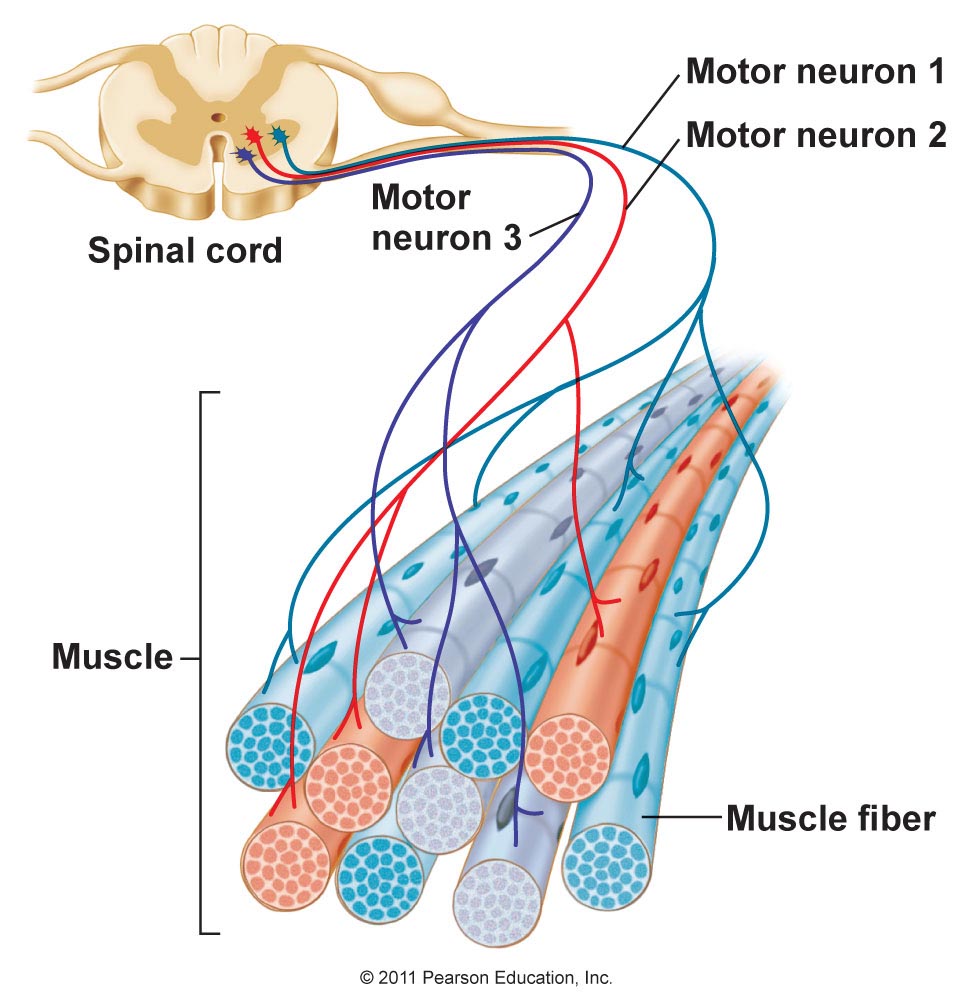 Alsó motor neuronok típusai:
gamma (izomorsó)
alfa (vázizomzat): kicsi és nagy
Motor pool:  az adott izmot beidegző összes motor neuron


Motoros egység (motor unit): egy alfa motor neuron által beidgzett izomrostok (az izom erő egyenletes elsztásához)

kicsi (lassú)
nagy (gyors)
közepes (gyors)
Gerincvelői szabályzó körök
Izomerő szabályzása
axonok aktivitásának nővelése
motoros egységek aktiválása méret szerint növekvő sorrendben
akciós potenciál frekvenciájának megváltoztatása
kontrakciók szummációja
Reflex ív
afferens
efferens
receptor
központ
végrehajtó szerv
Nyújtási/ Monosynapticus reflex
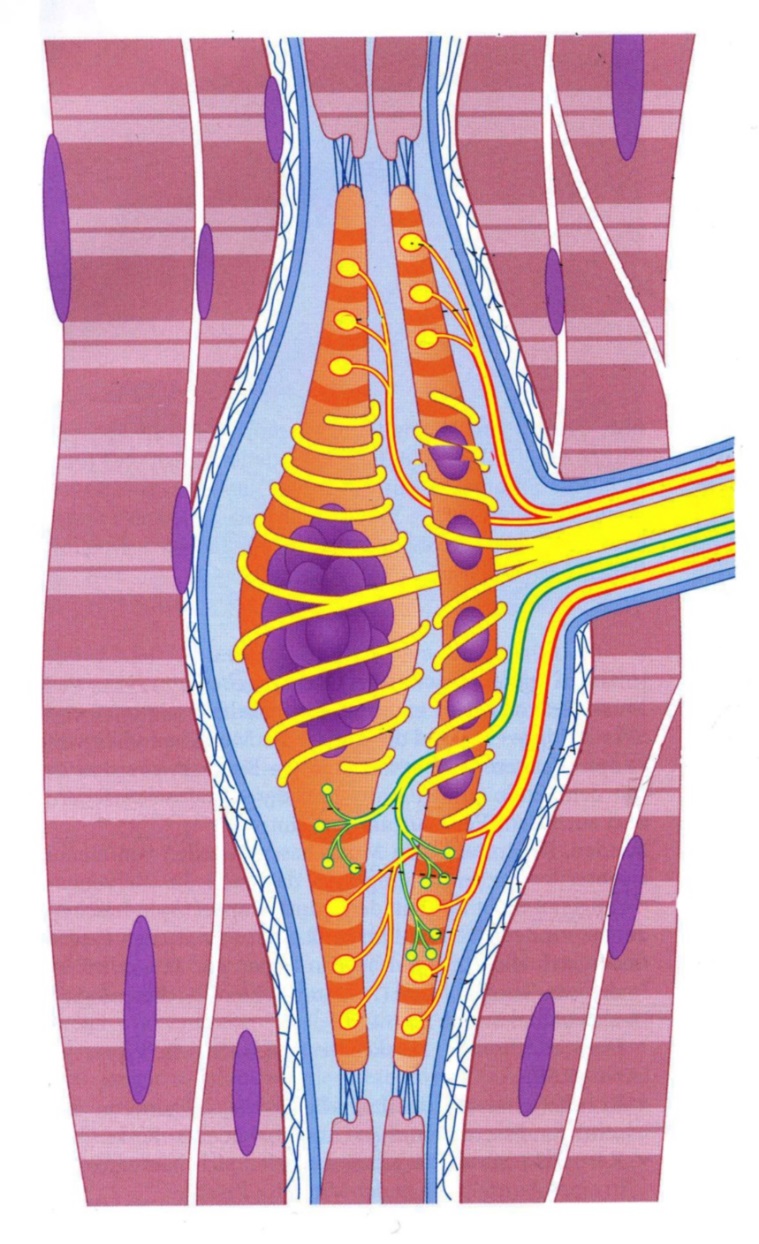 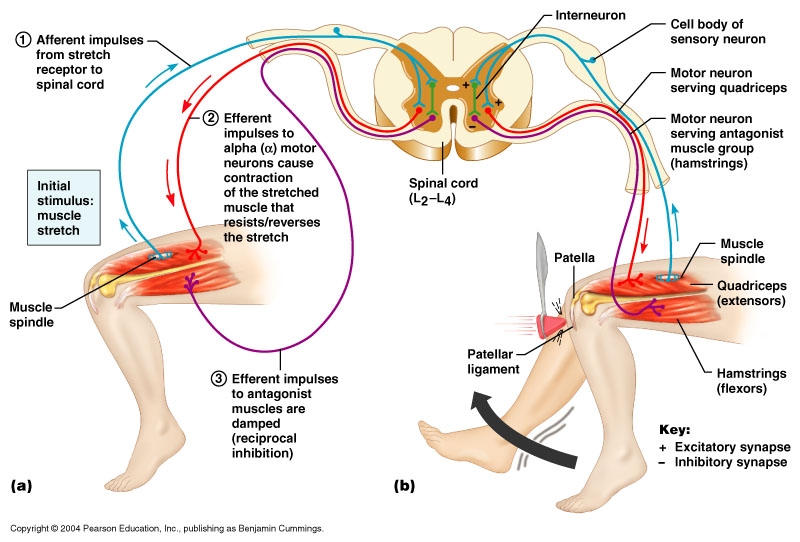 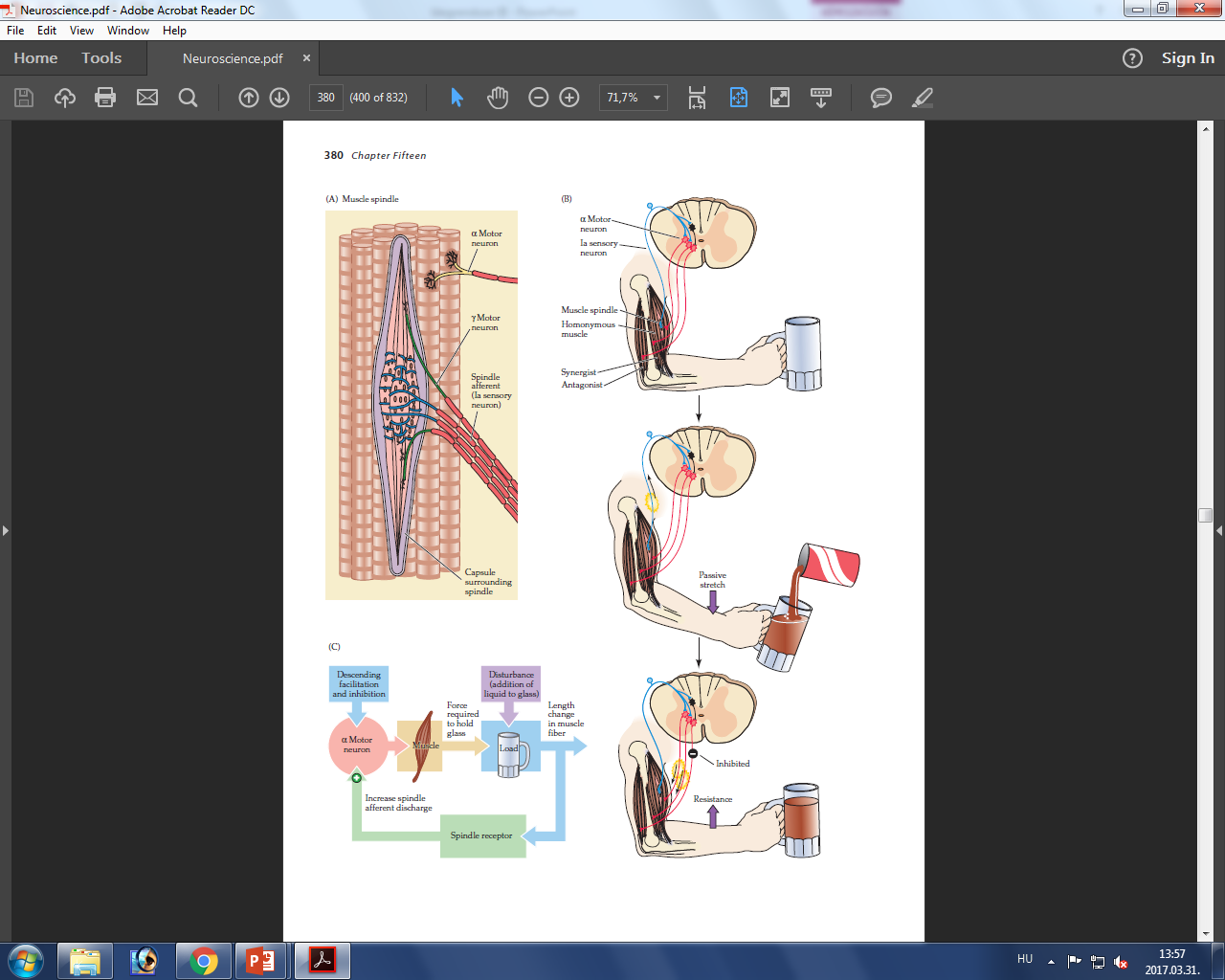 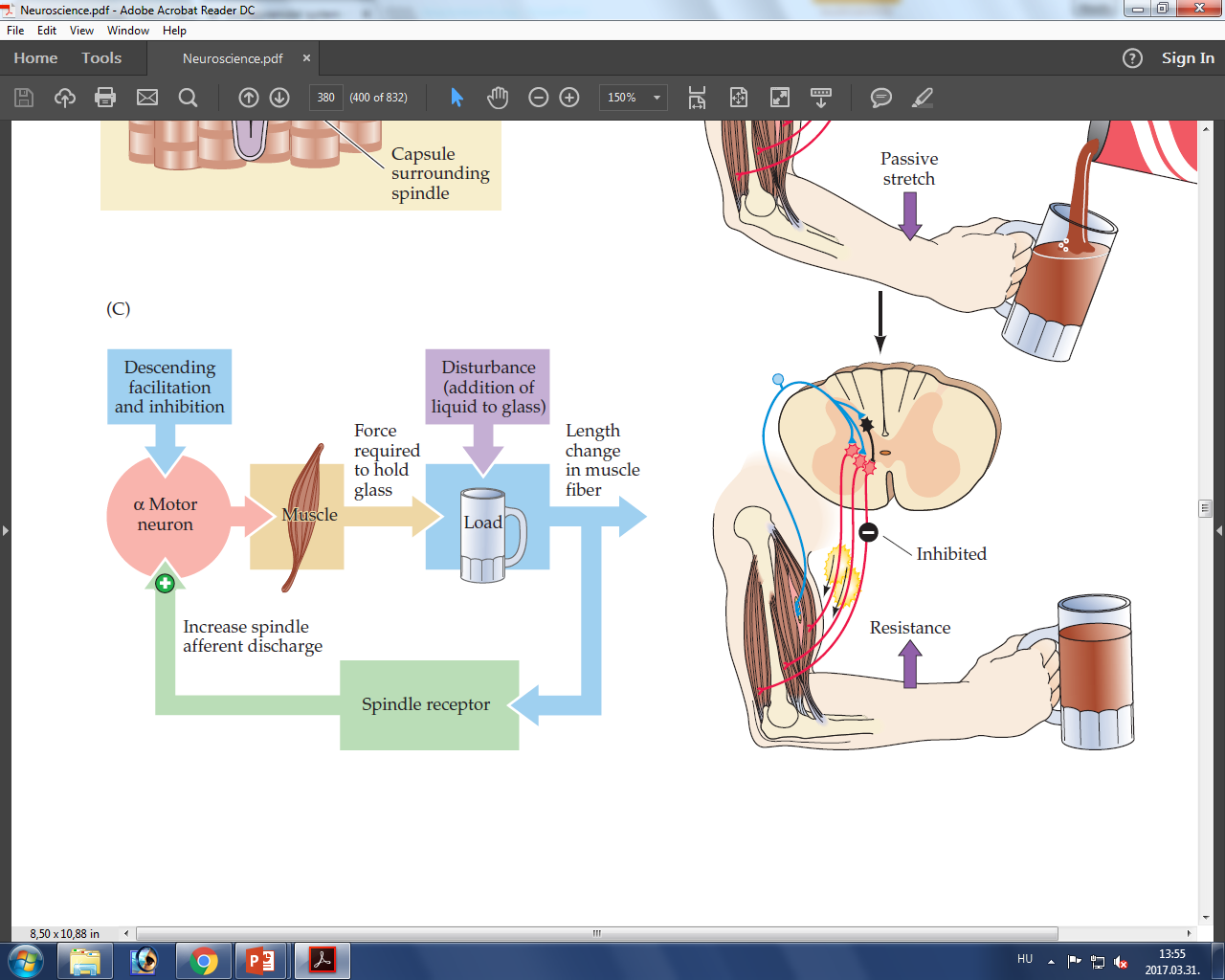 Ínorsó
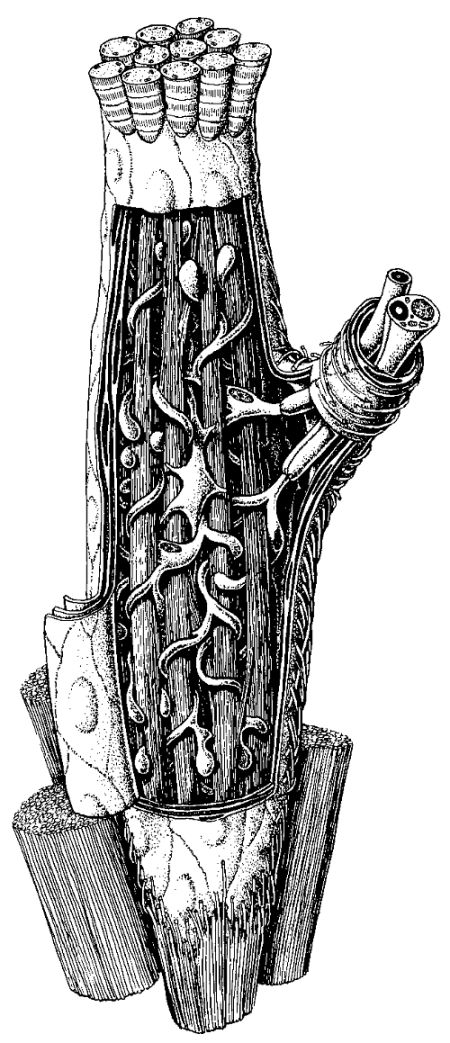 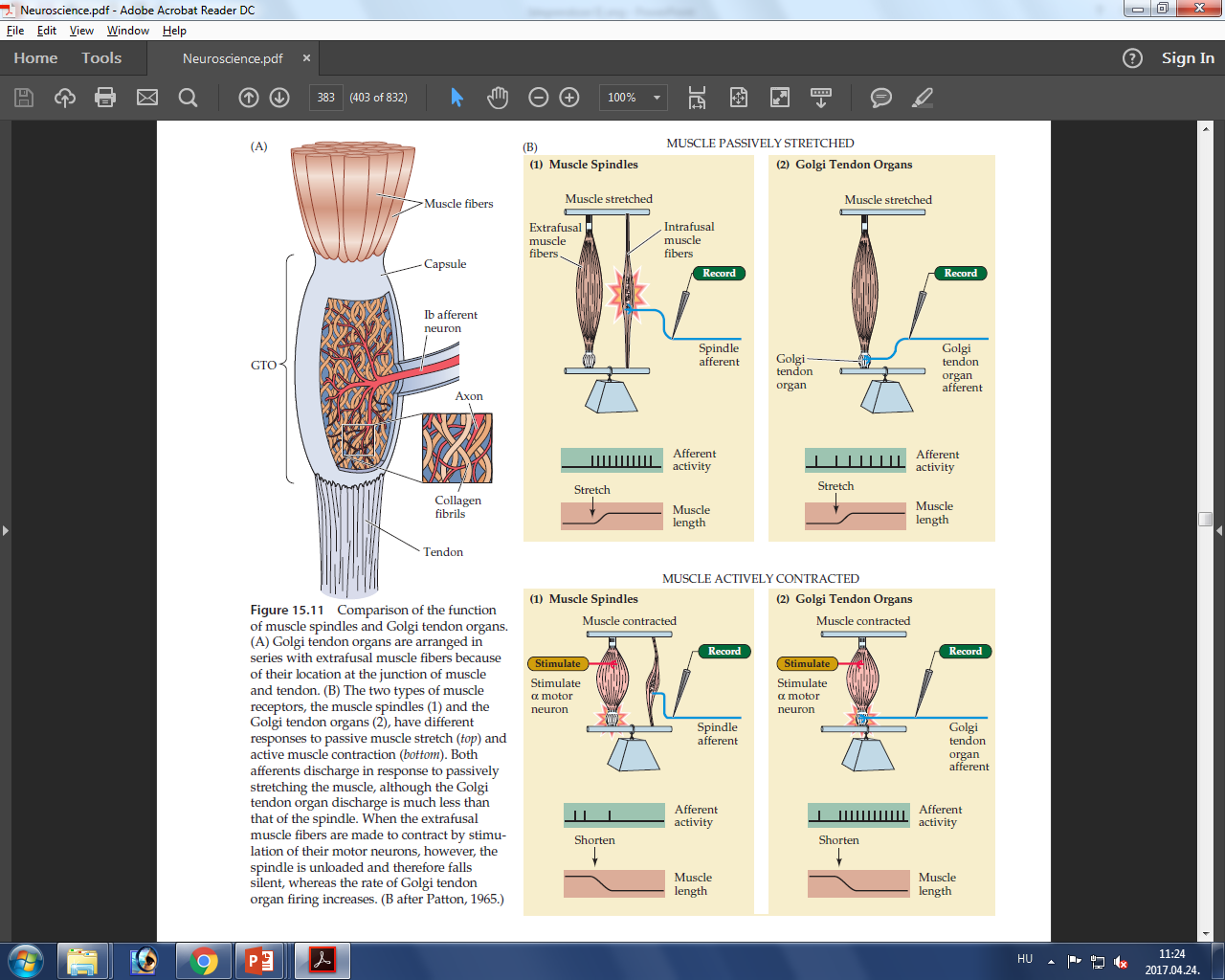 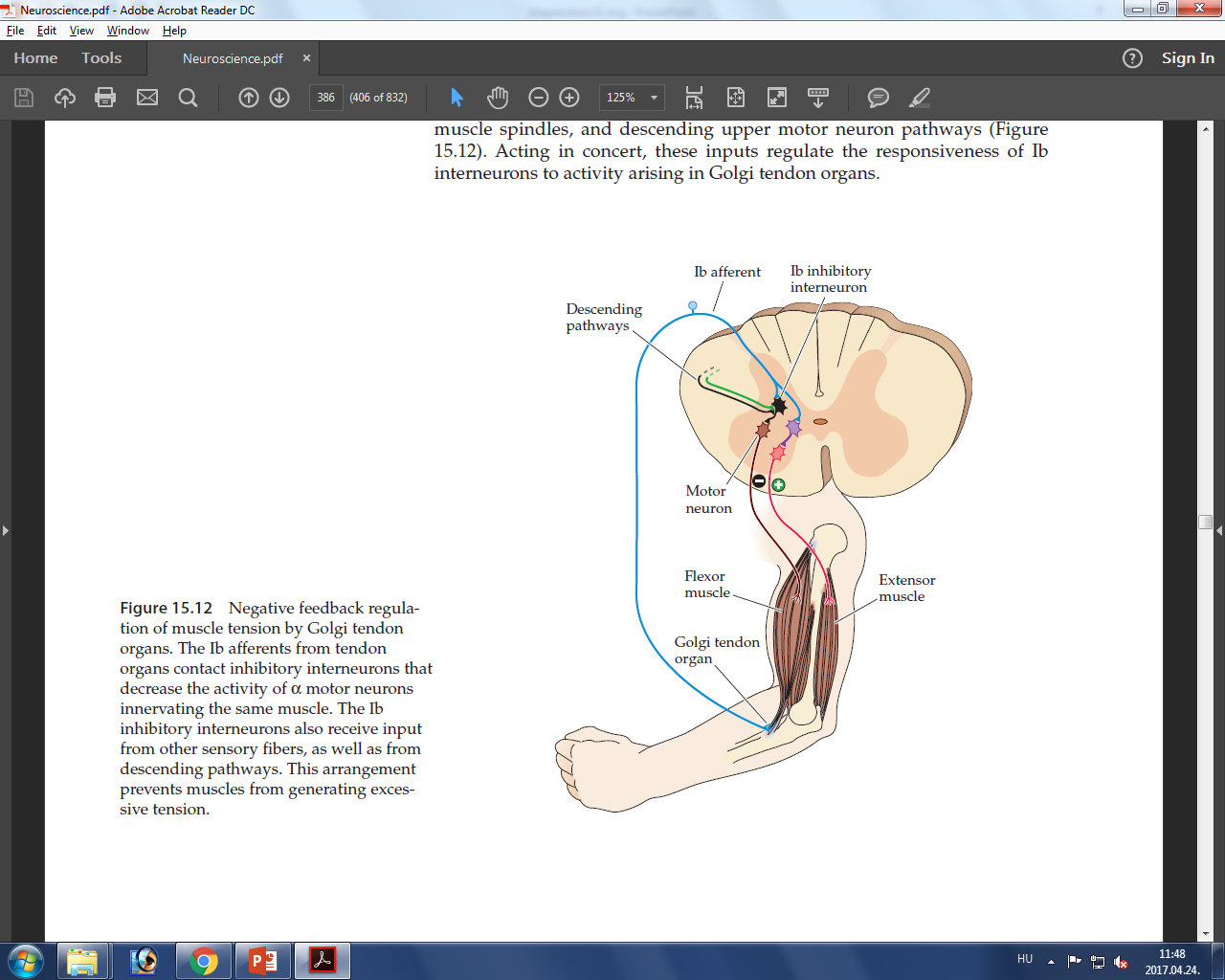 Polisynapticus/ idegen reflex
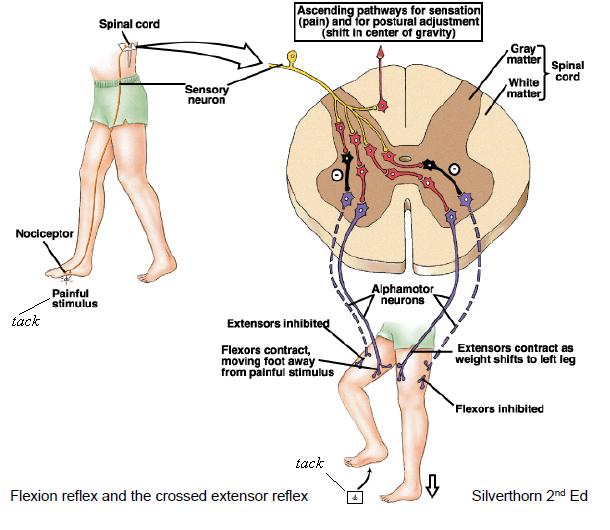 Gerincvelői pattern generator
G.v.-i central pattern generator képesek kontrolálni komplex mozgási mintázatok koordinálását és időzítését. pl: járás, úszás

végtagok ritmikus mozgásai nem függenek külső szenzoros inegerektől vagy felsőbb szabályozástól

minden végtagnak saját central pattern generator-ja van

Emberben ezek a szabályzó körök felsőbb szabályozástól függenek!
Alsó motor neuron sérülés
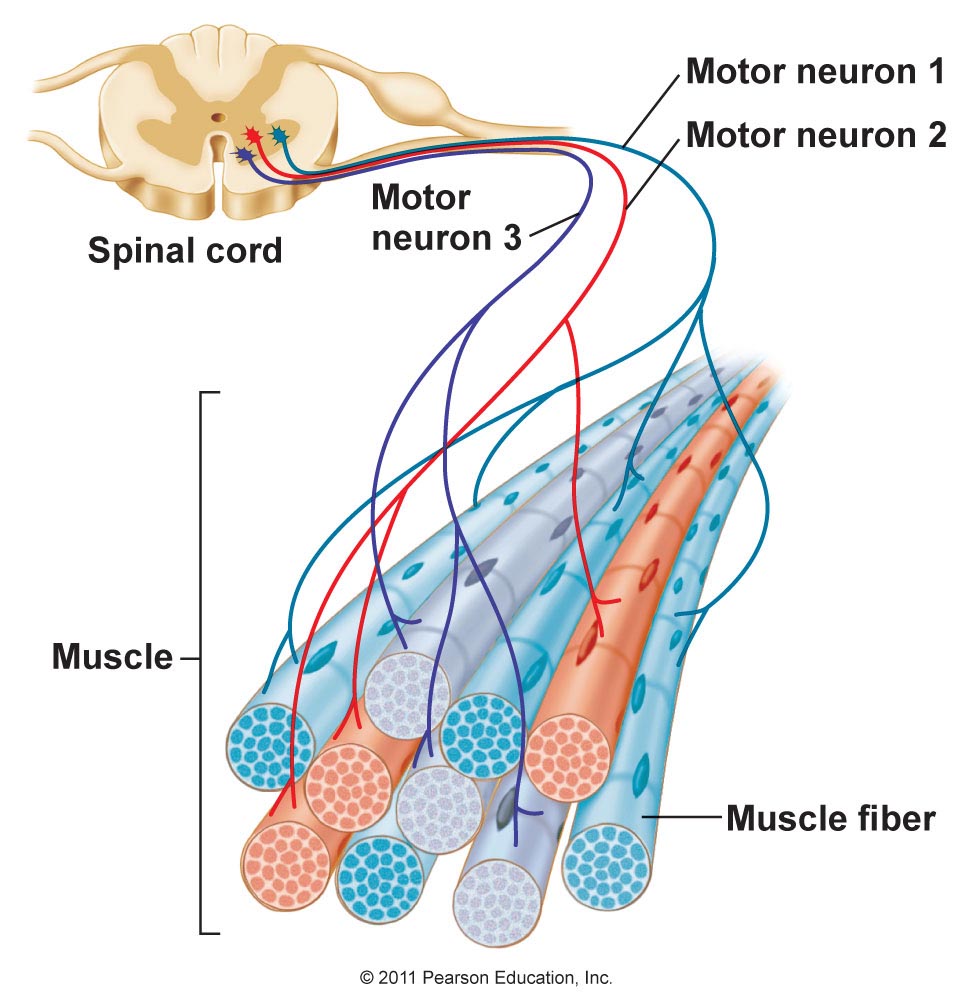 X
paralysis (mozgás kiesés)
paresis (izom gynegeség)
areflexia (reflexek kiesése)
hypotonia (izomtónus csökennése/ hiánya)
fibrillatio/ fasciculatio (spontán izom összhúzódás)
X
Leszálló motoros pályák
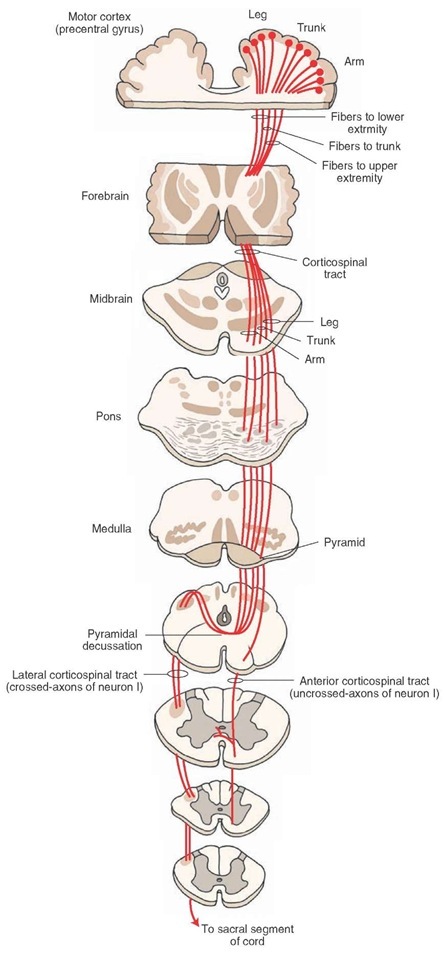 Tractus Corticospinalis et Corticobulbaris
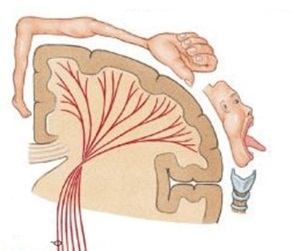 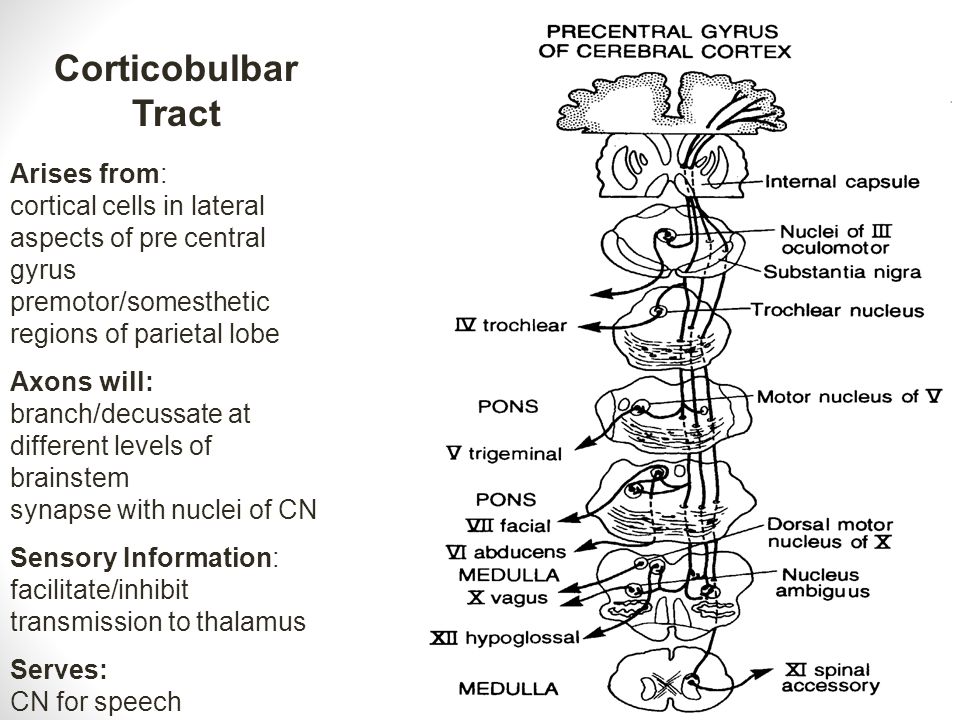 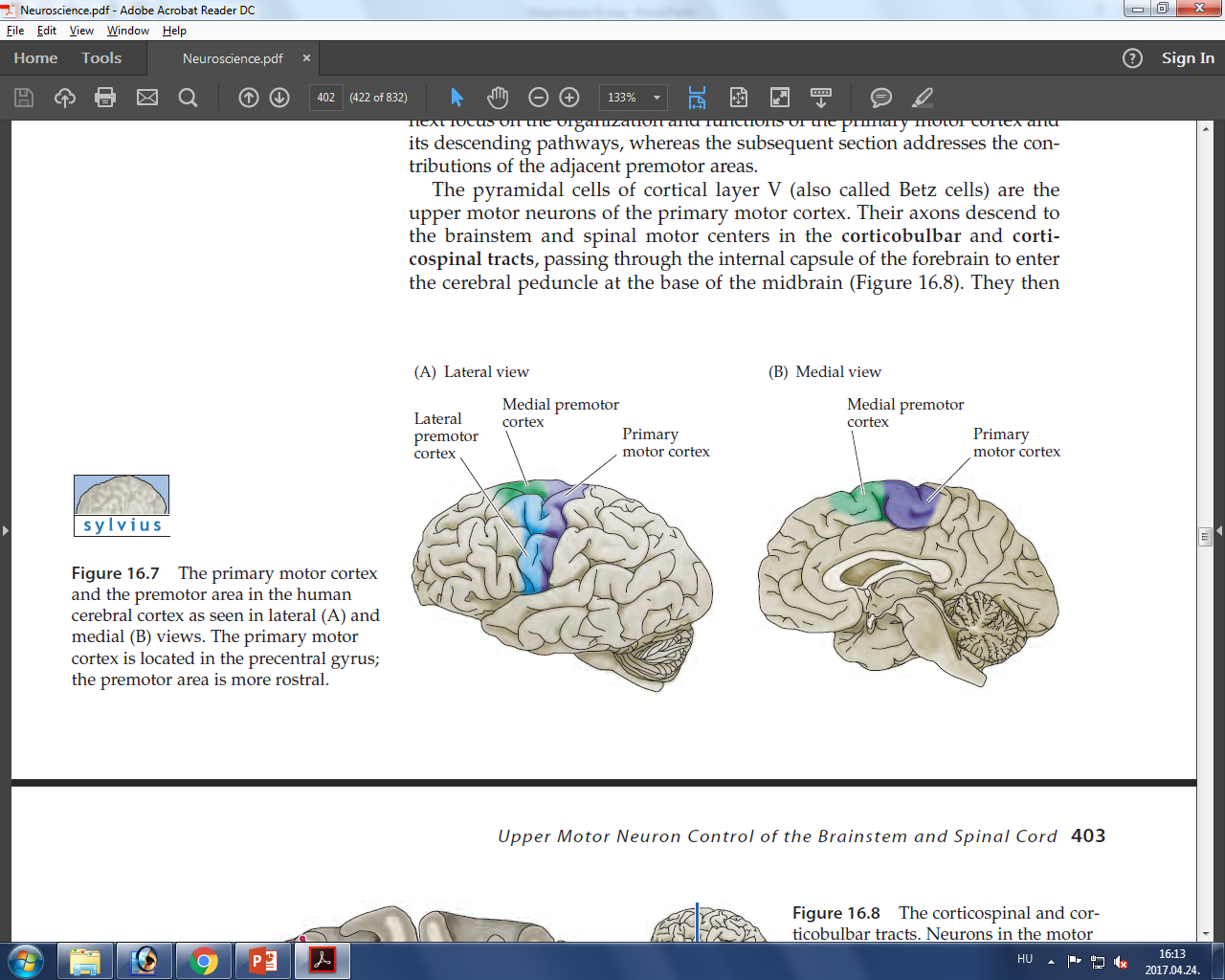 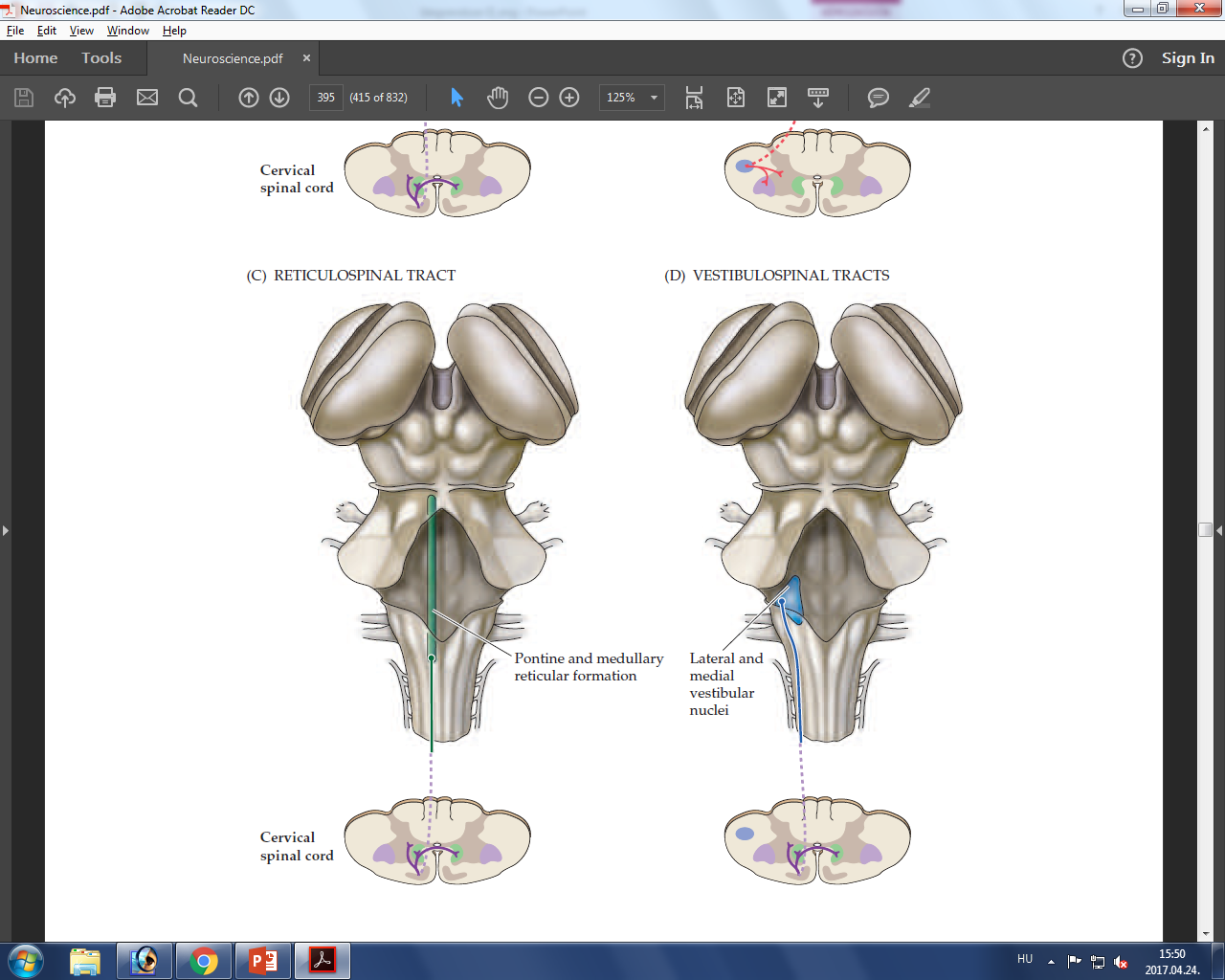 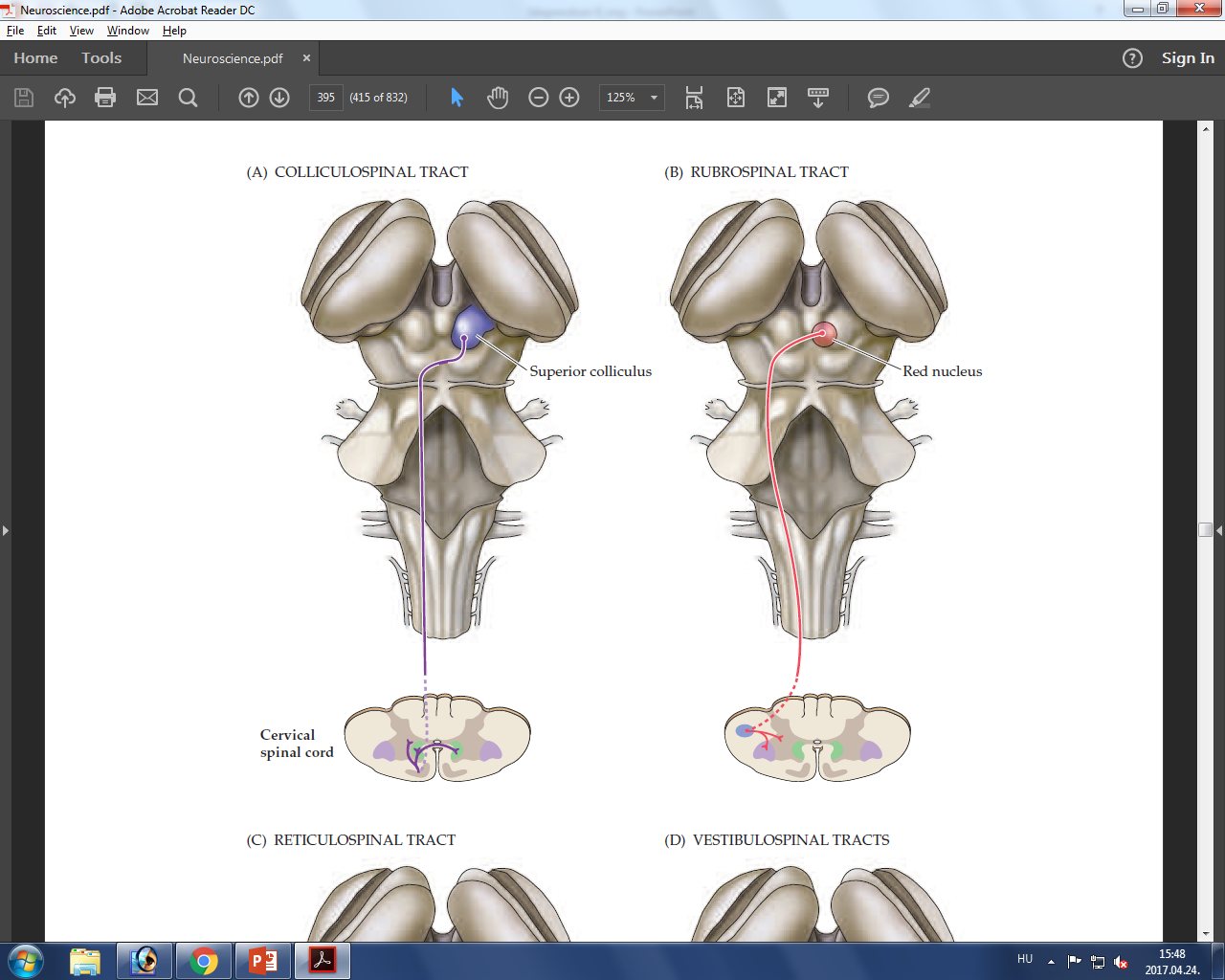 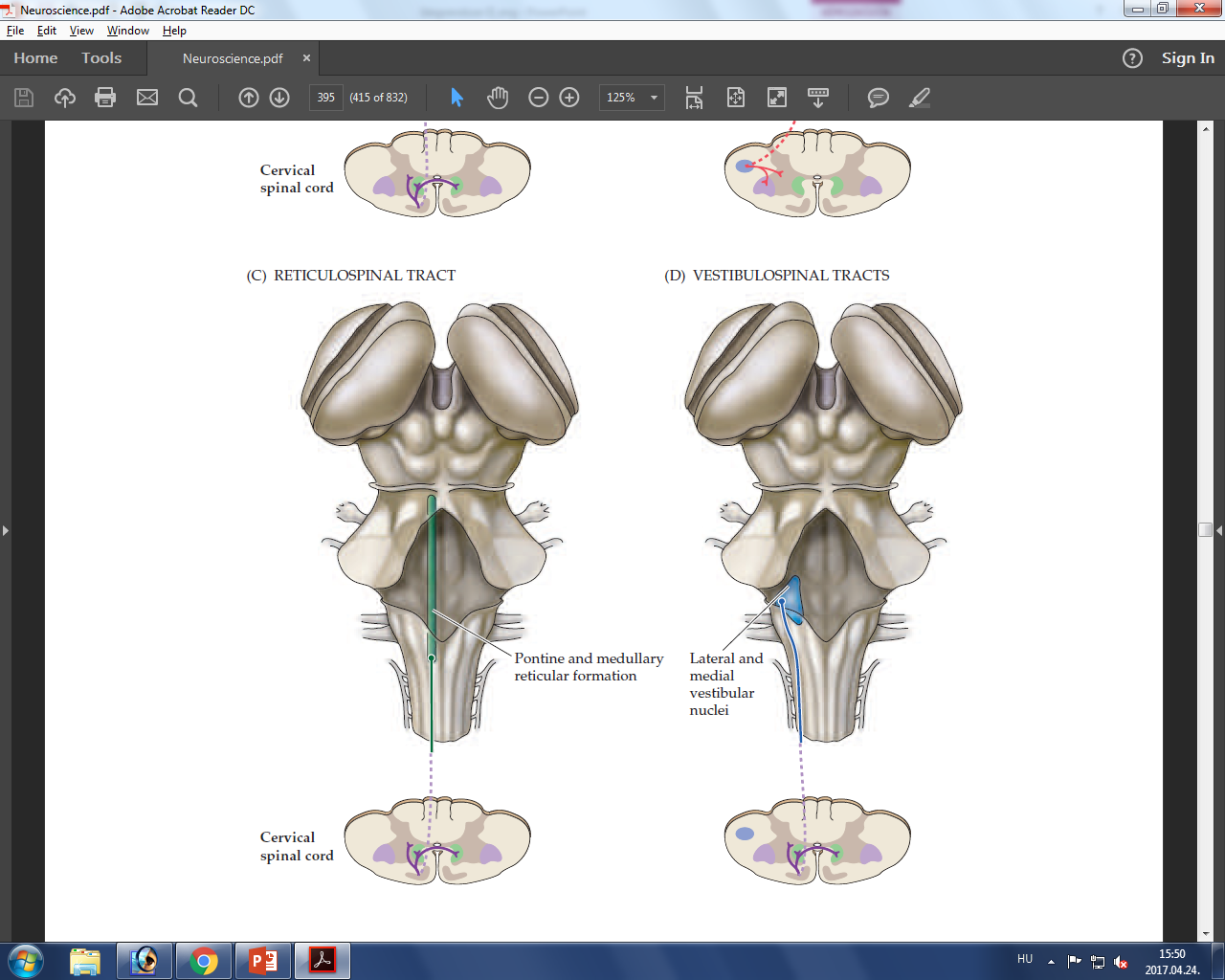 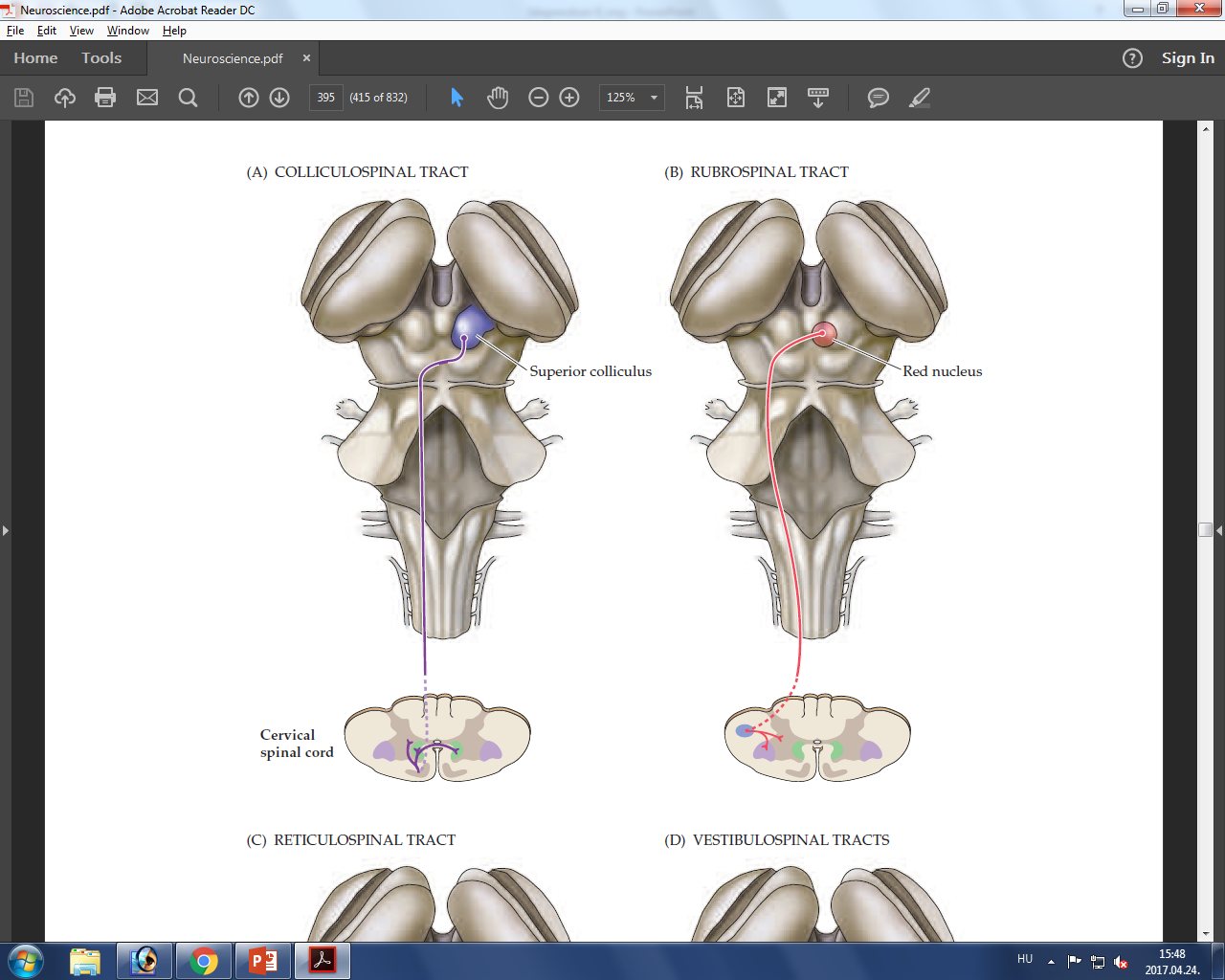 Felső motor neuron sérülés
ellenoldali azonnali flacciditás
akut fázis a végtagokon a legsúlyosabb
törzsizomzat általában kevésbé érintett
spinalis sokk 

Néhány nap után:
spasticitás
hyperactive nyújtási reflex
clonus
alsó végtag extensorainak és felső végtag flexorainak rigiditása
leszálló moduláció hiánya
Basalis ganglionok
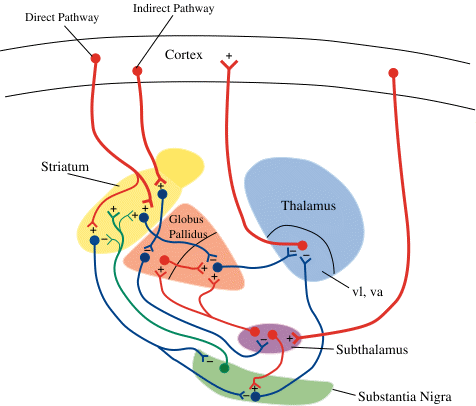 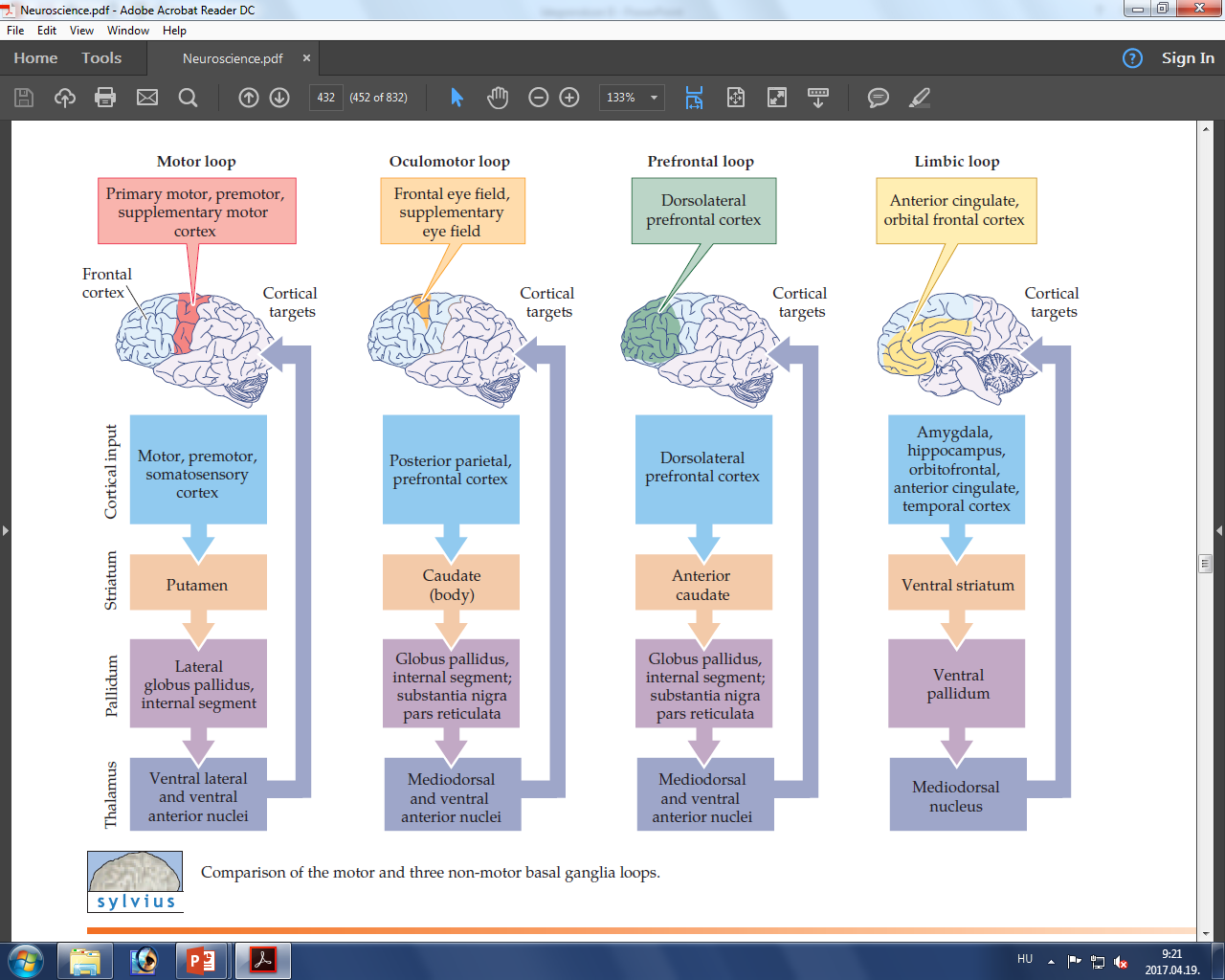 Extrapyramidalis rendszer
basalis ganglionok
tractus rubrospinalis
tractus vestibulospinalis
tractus reticulospinalis
tractus tectospinalis
Cerebellum (kisagy)
a tervezett és megvalósított mozdulat közötti különbség érzékelése
hiba korrigálása a mozdulat során
mozgás tanulás kontrollja (hiba elraktározása)
kognitív és érzelmi reakciók szabályozása
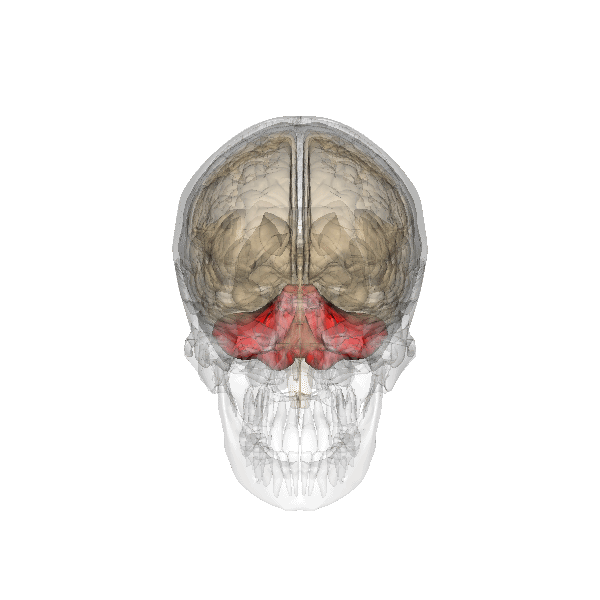 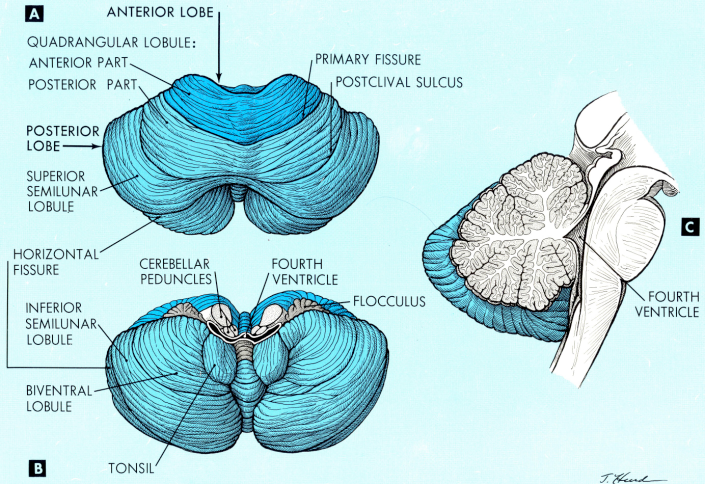 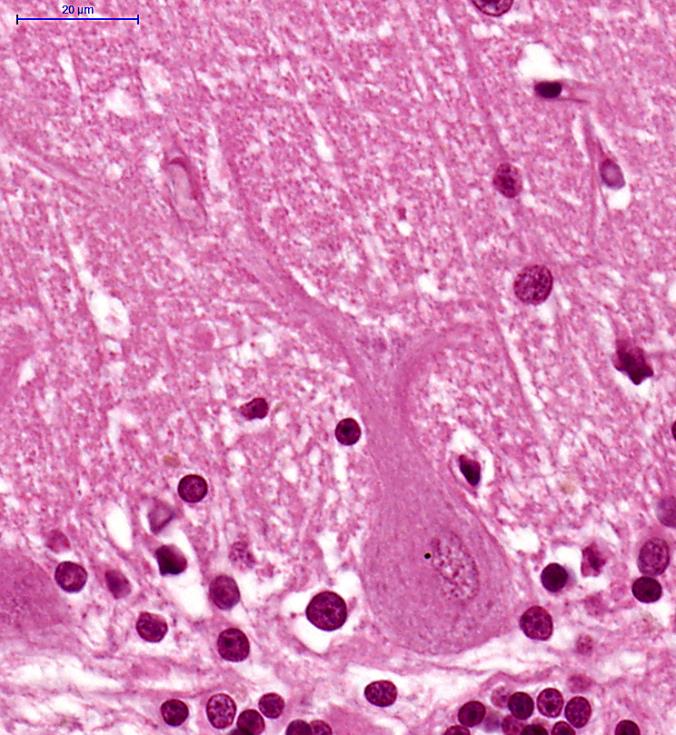 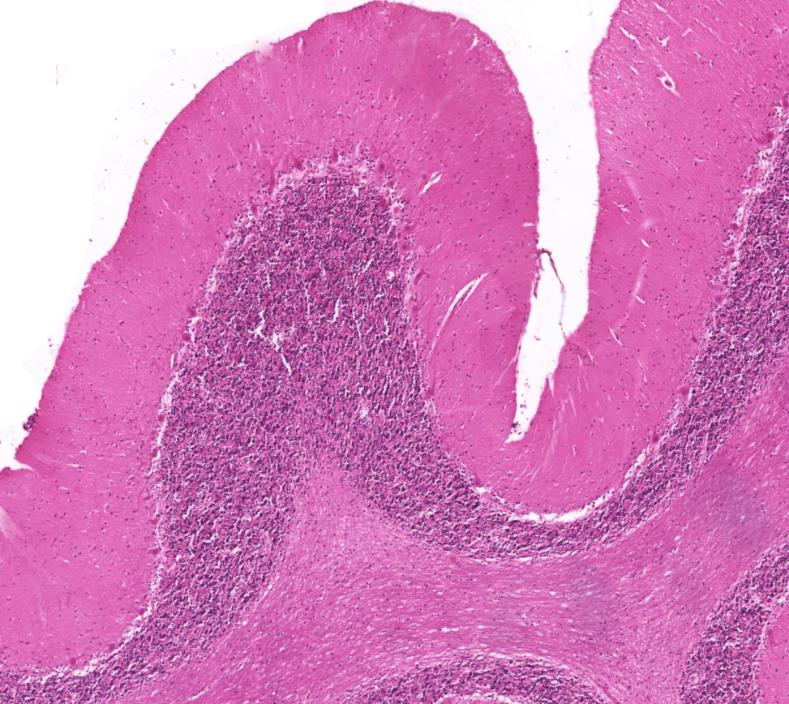 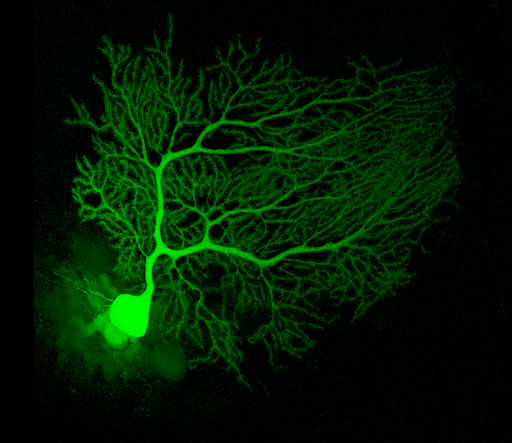 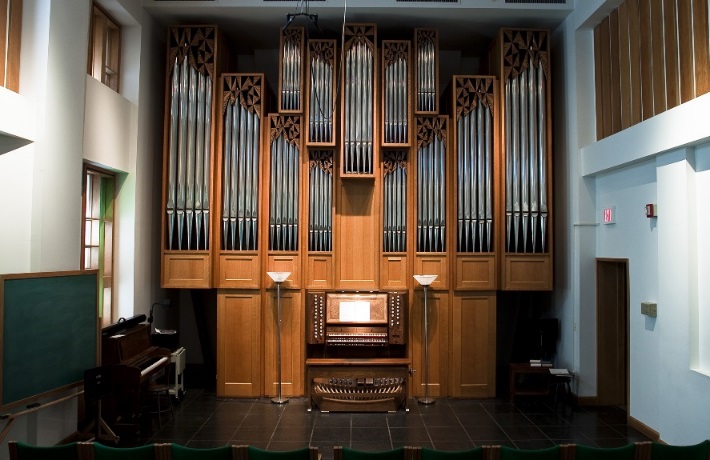 csillag sejt
kosár sejt
párhuzamos rostok
Purkinje sejt
szemcse sejt
Golgi cell
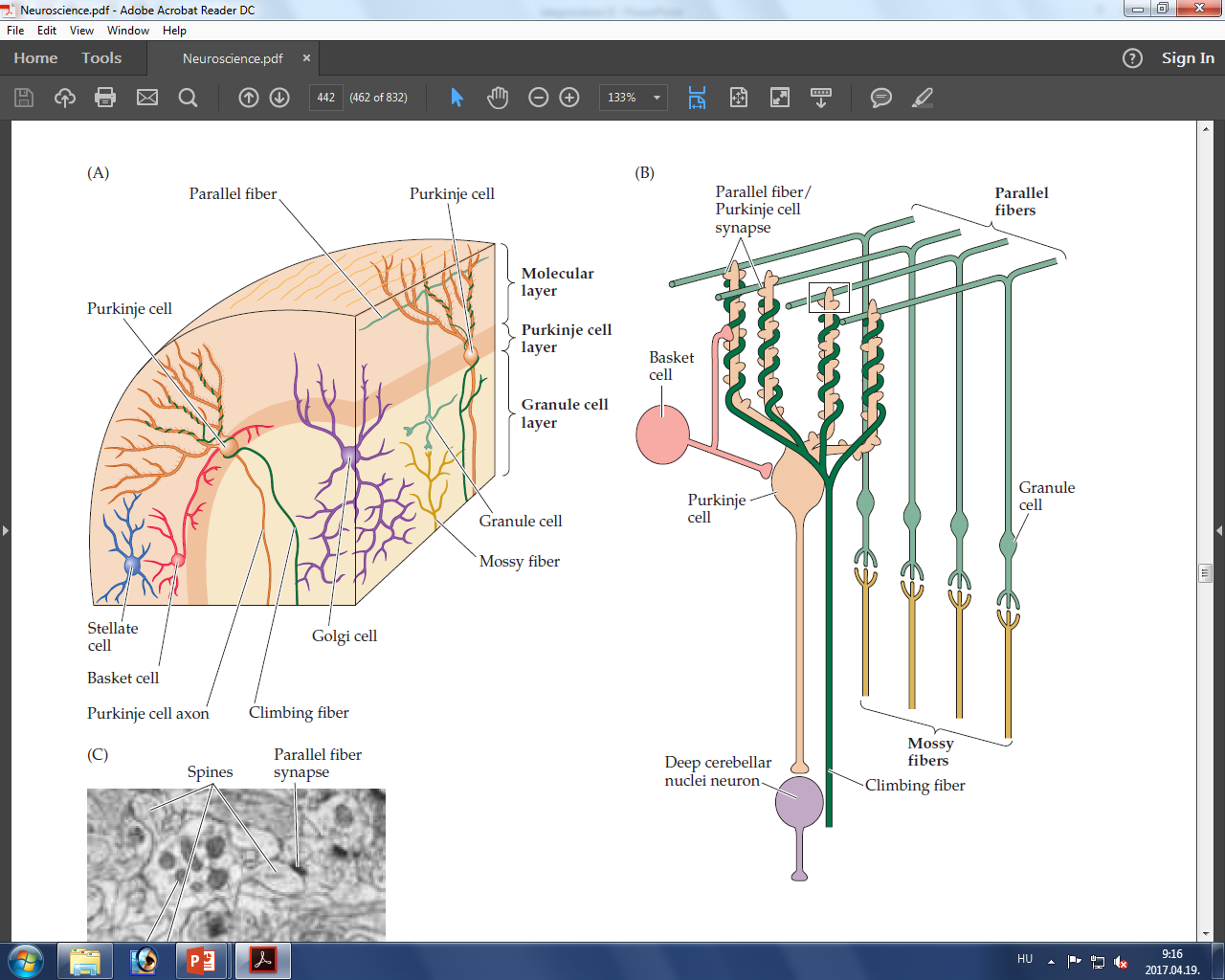 kiasgyi
magvak
kúszó rost
moha rost
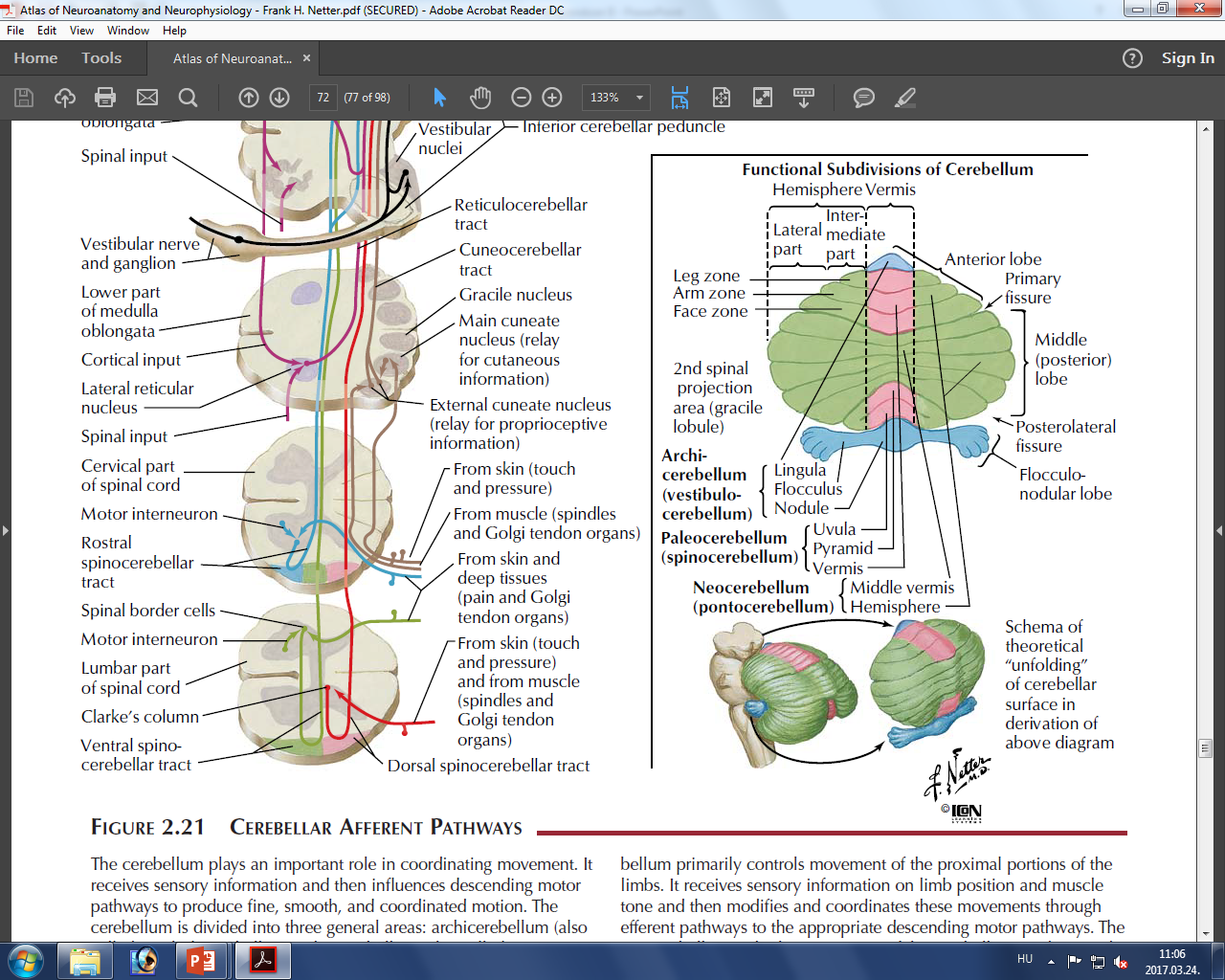 archicerebellum (vestibulocerebellum)
paleocerebellum (spinocerebellum)
neocerebellum (pontocerebellum/ corticocerebellum)
Efferens pályák
Afferens pályák
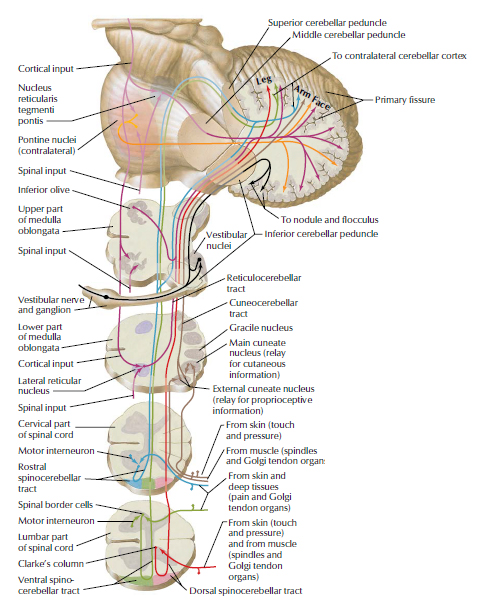 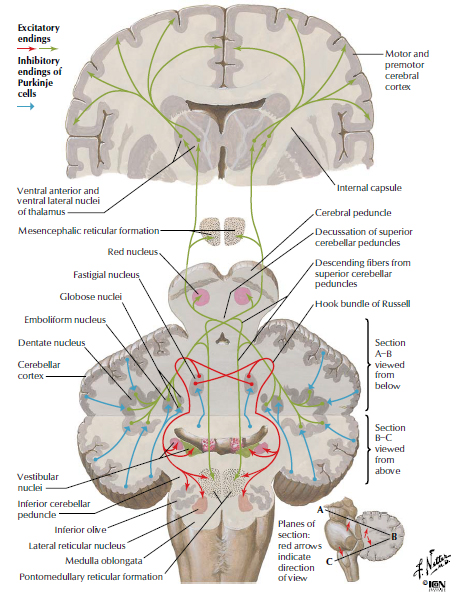 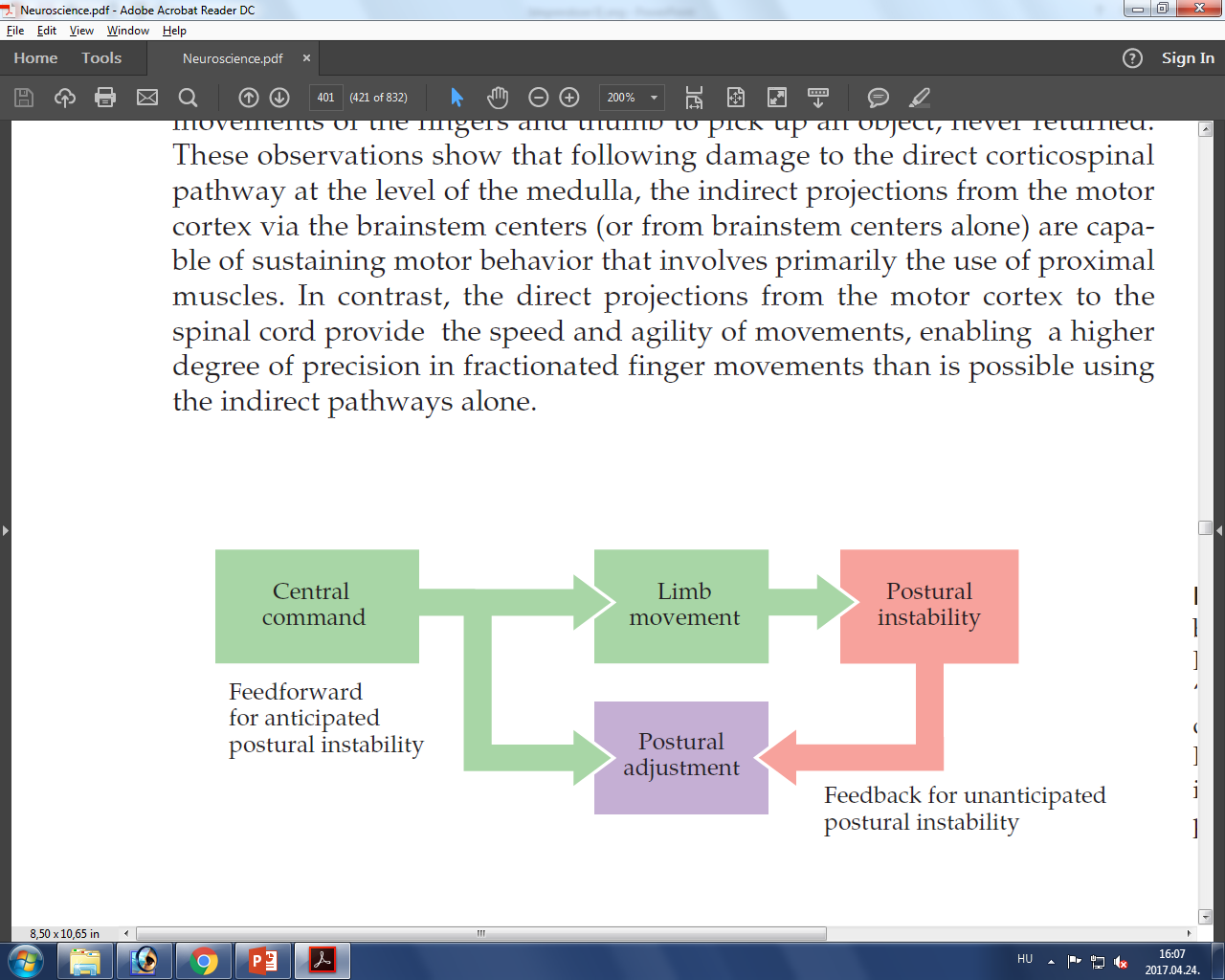 formatio reticularis
cerebellum
Limbikus rendszer
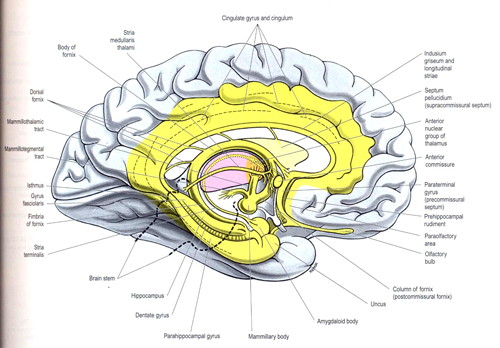 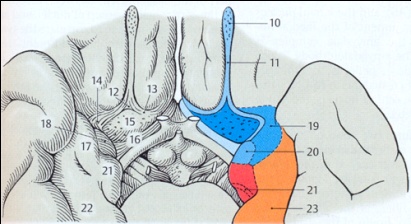 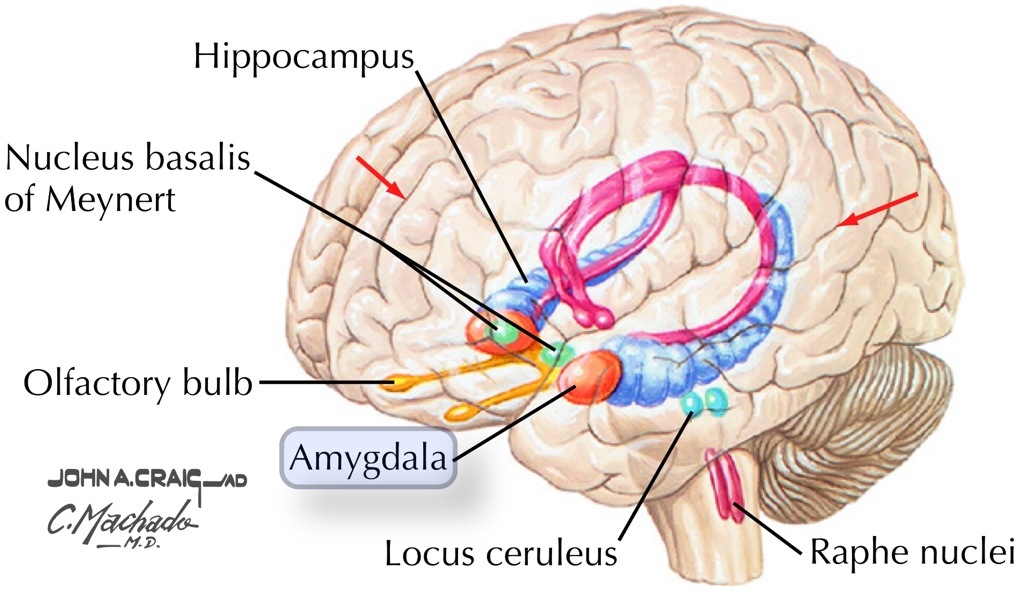 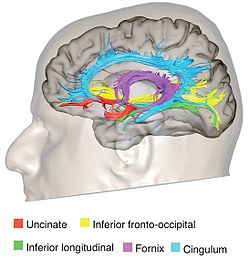 Memória
Időbeli memória kategóriák
Minőségi memória kategóriák
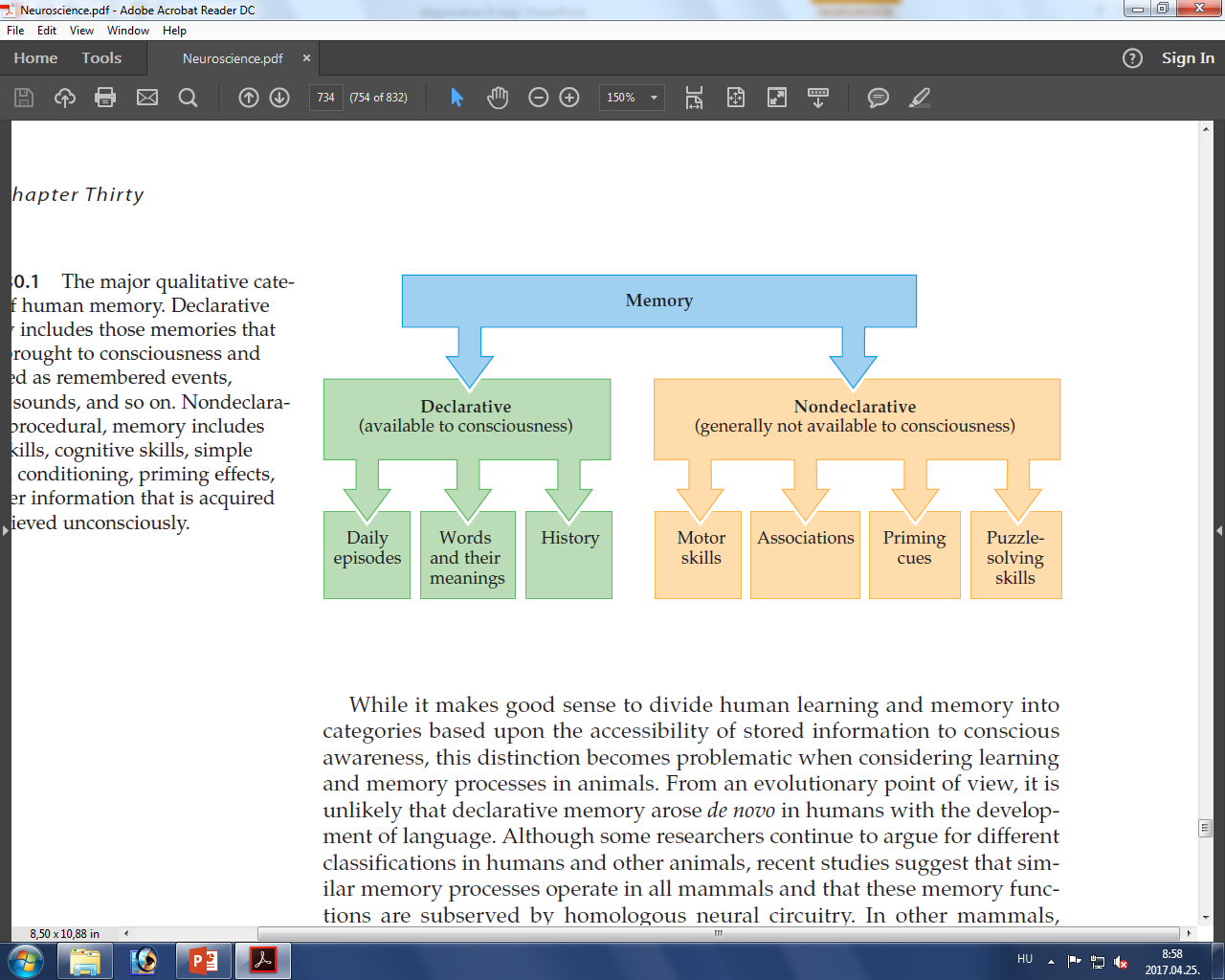 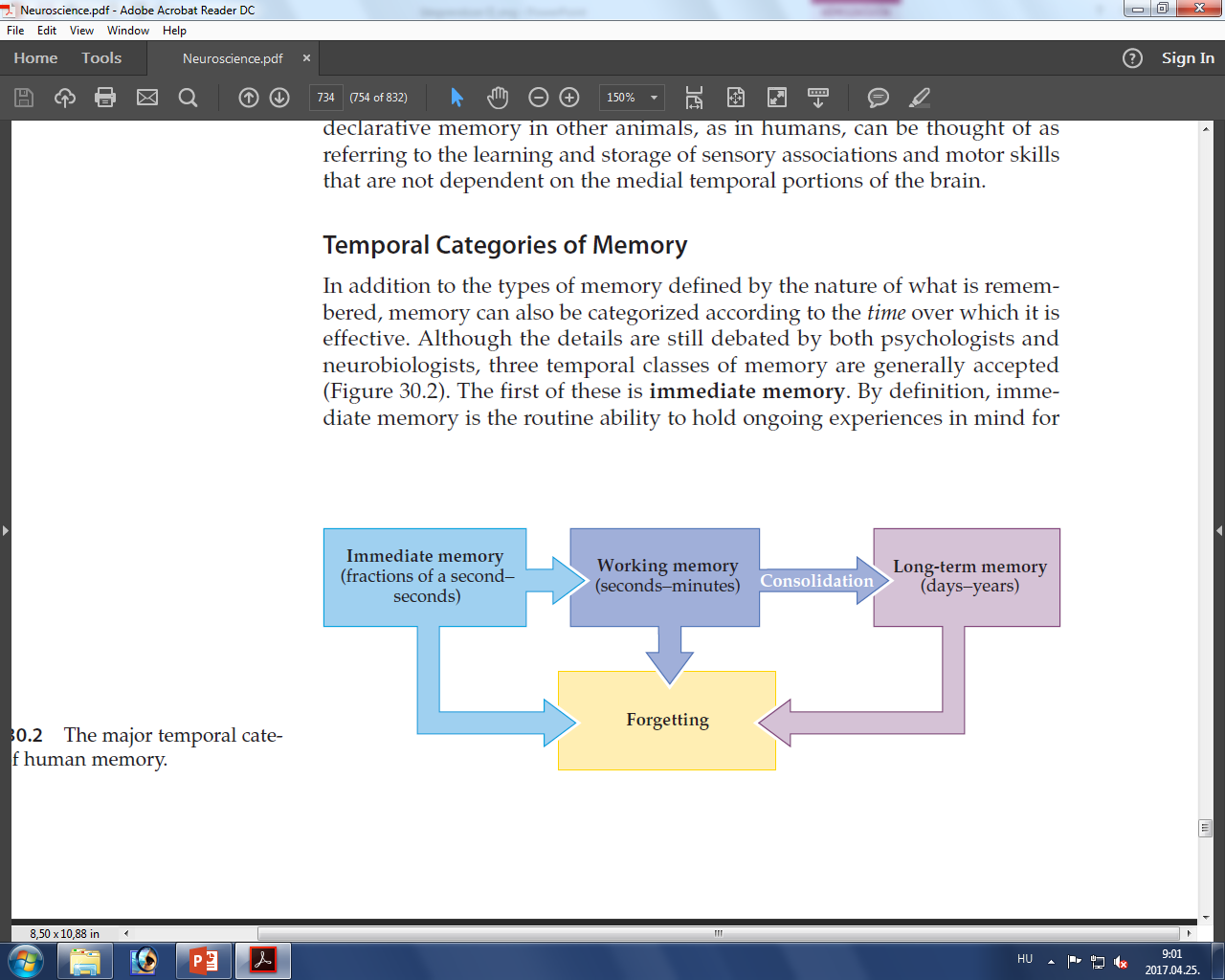 hippocampus, fornix,
thalamus
basalis ganglia, prefrontalis cortex,
amygdala, cerebellum,
szenzoros asszociációs cortex
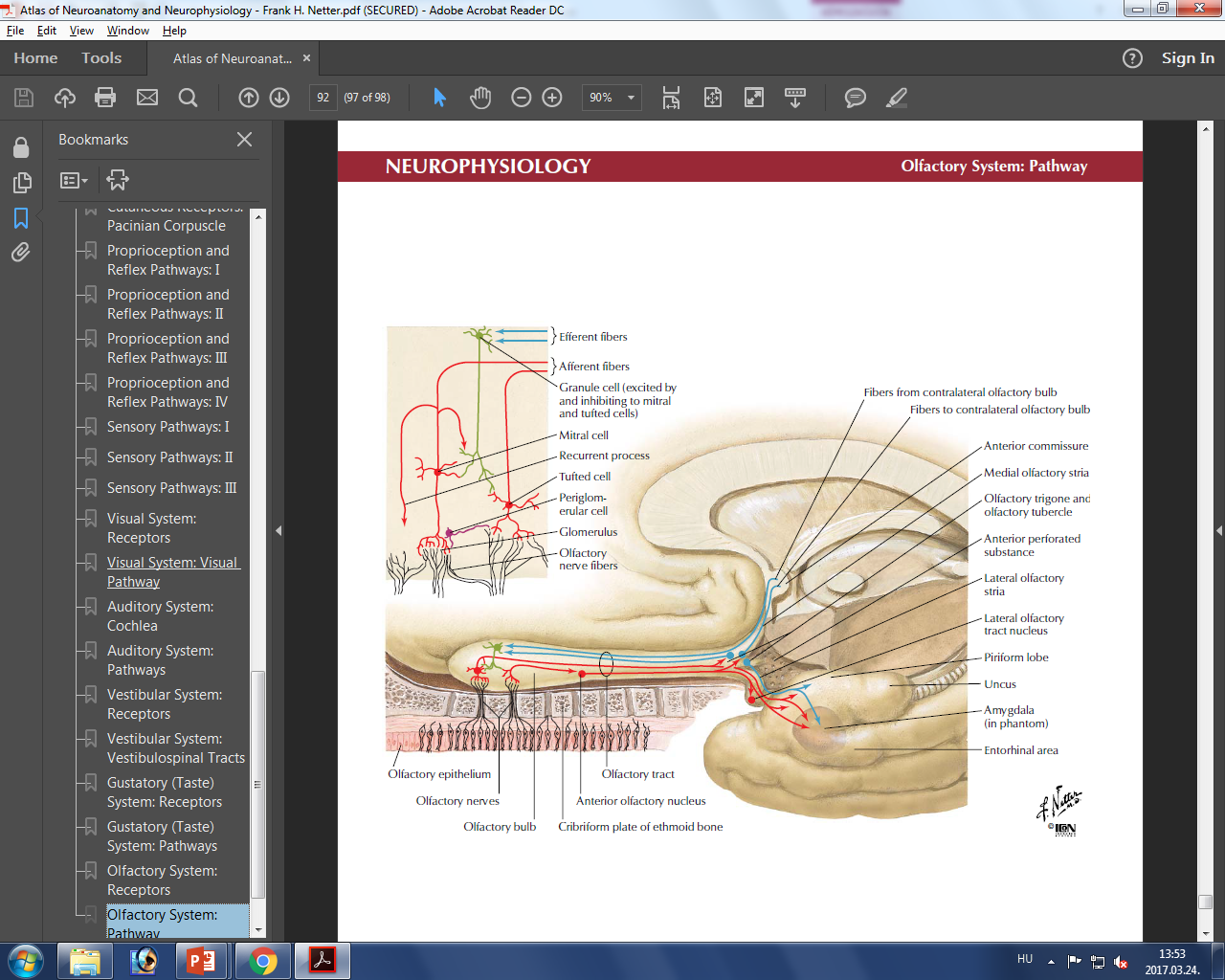 Szaglás (n. olfactorius)
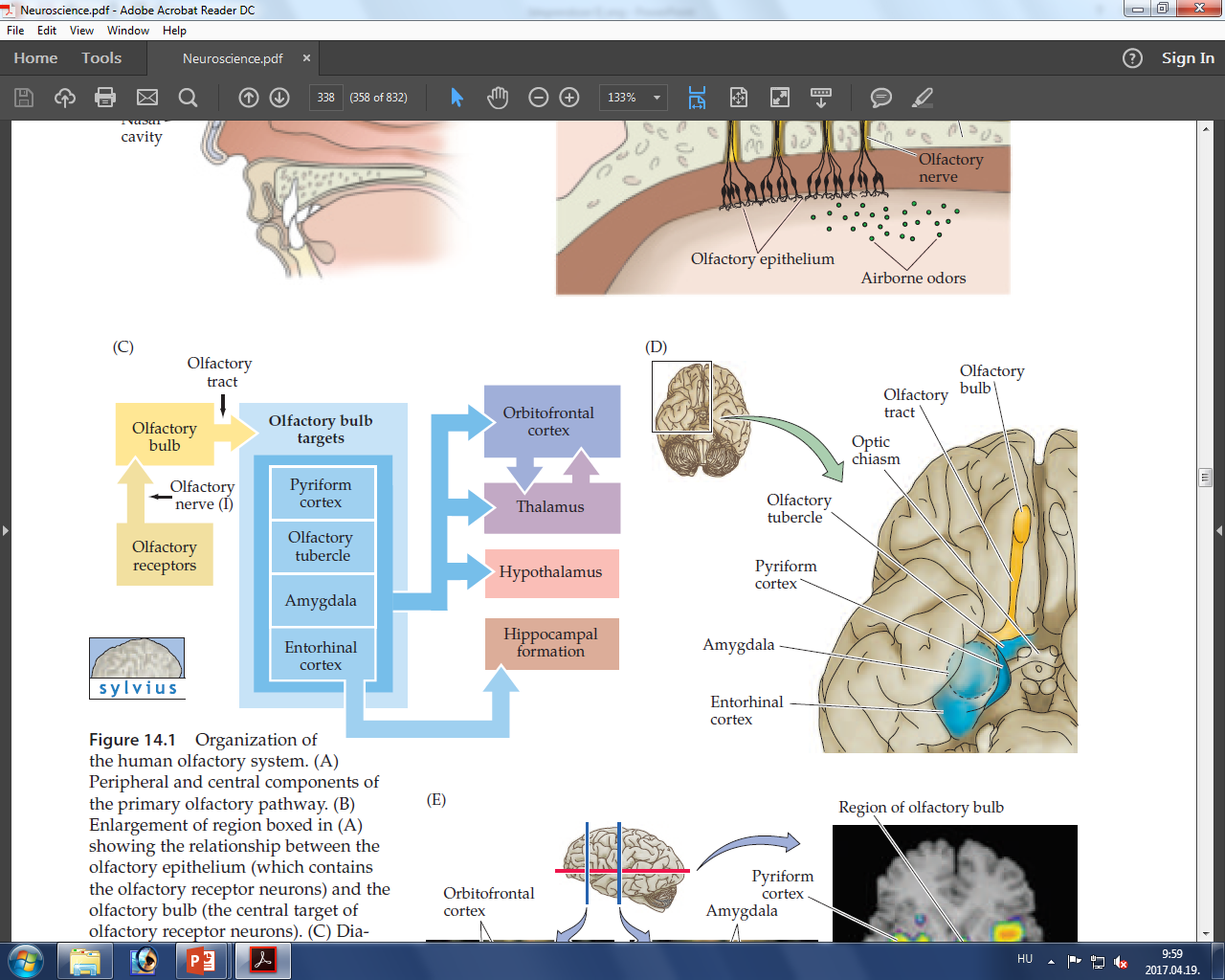 Autonomous idegrendszer: homeostasis
Agyidegek
Motoros rendszerek és szabályzó körök
Lymbicus rendszer: érzelem, memória, viselkedés
Felhasznált irodalom:
Netter: Atlas of Human Anatomy
Netter: Atlas of Embriology
Langman: Embriology
Welsch: Lehrbuch Histologie
Hajdu: Vezérfonal a neuroanatómiához
Purves: Neuroscience 